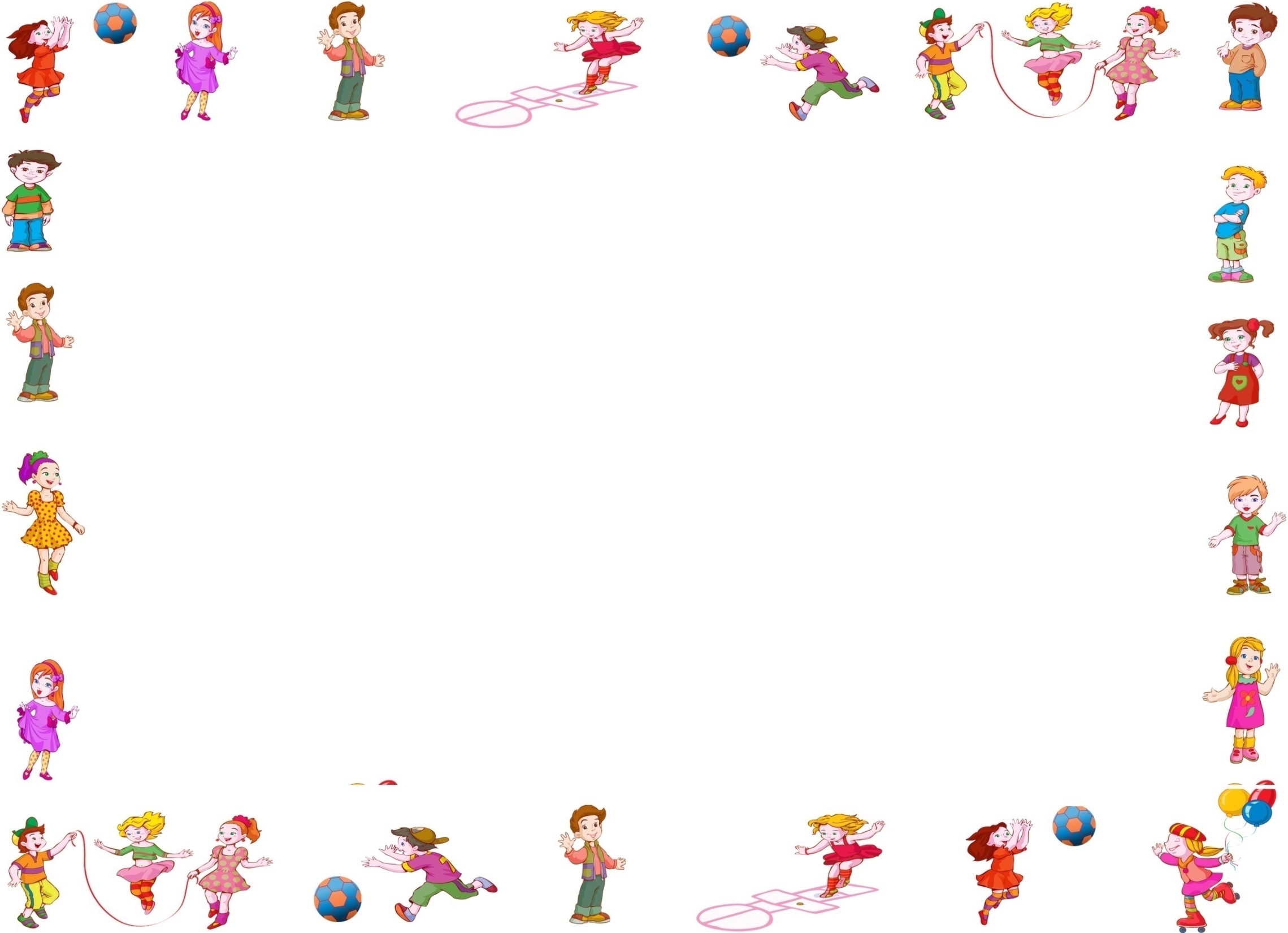 Мареева Ирина Никандровна
Визитная карточка
Инструктор по физической культуре в МДОУ «Детский сад общеразвивающего вида № 30»  г.Щекино, Тульской области.
Педагогический стаж - 32 года
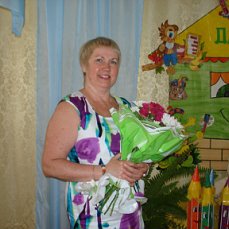 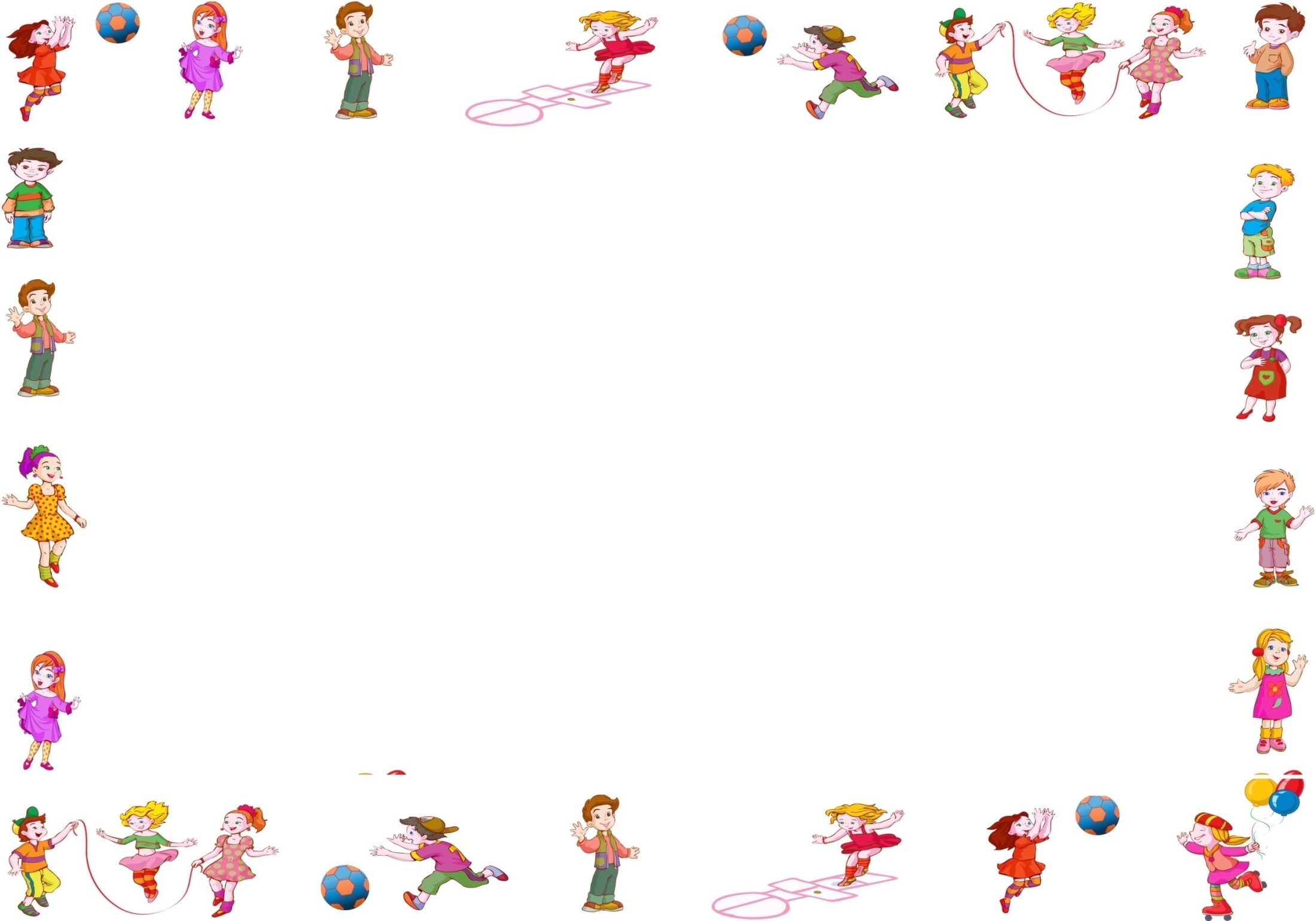 Постоянно повышаю свой профессиональный уровень
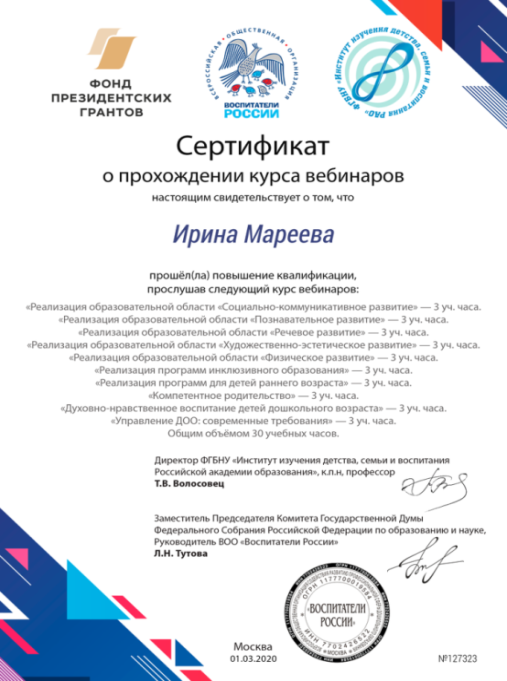 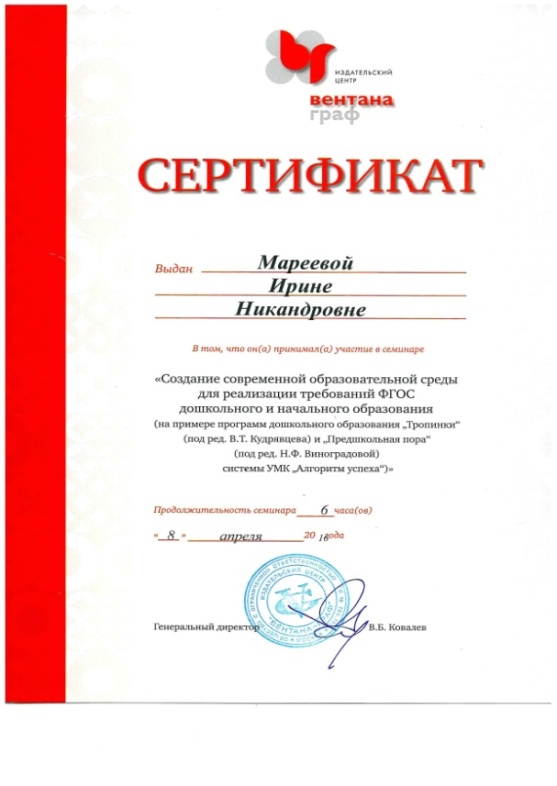 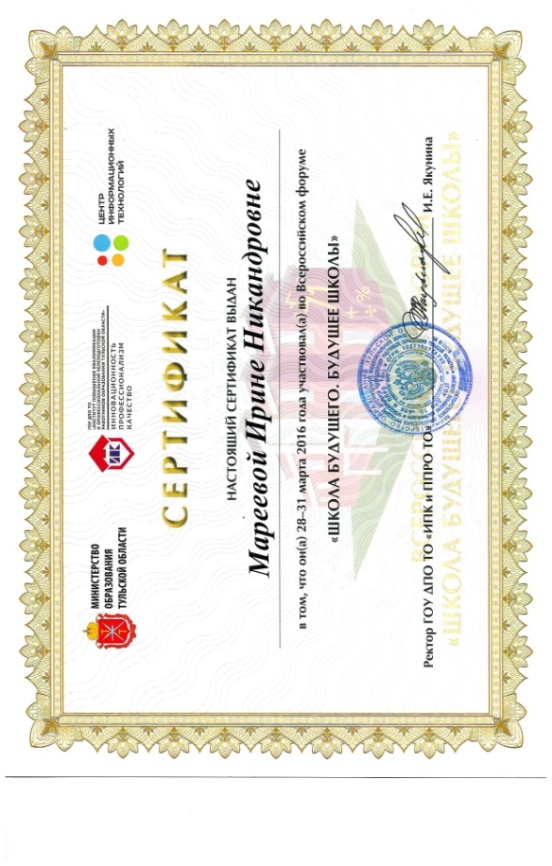 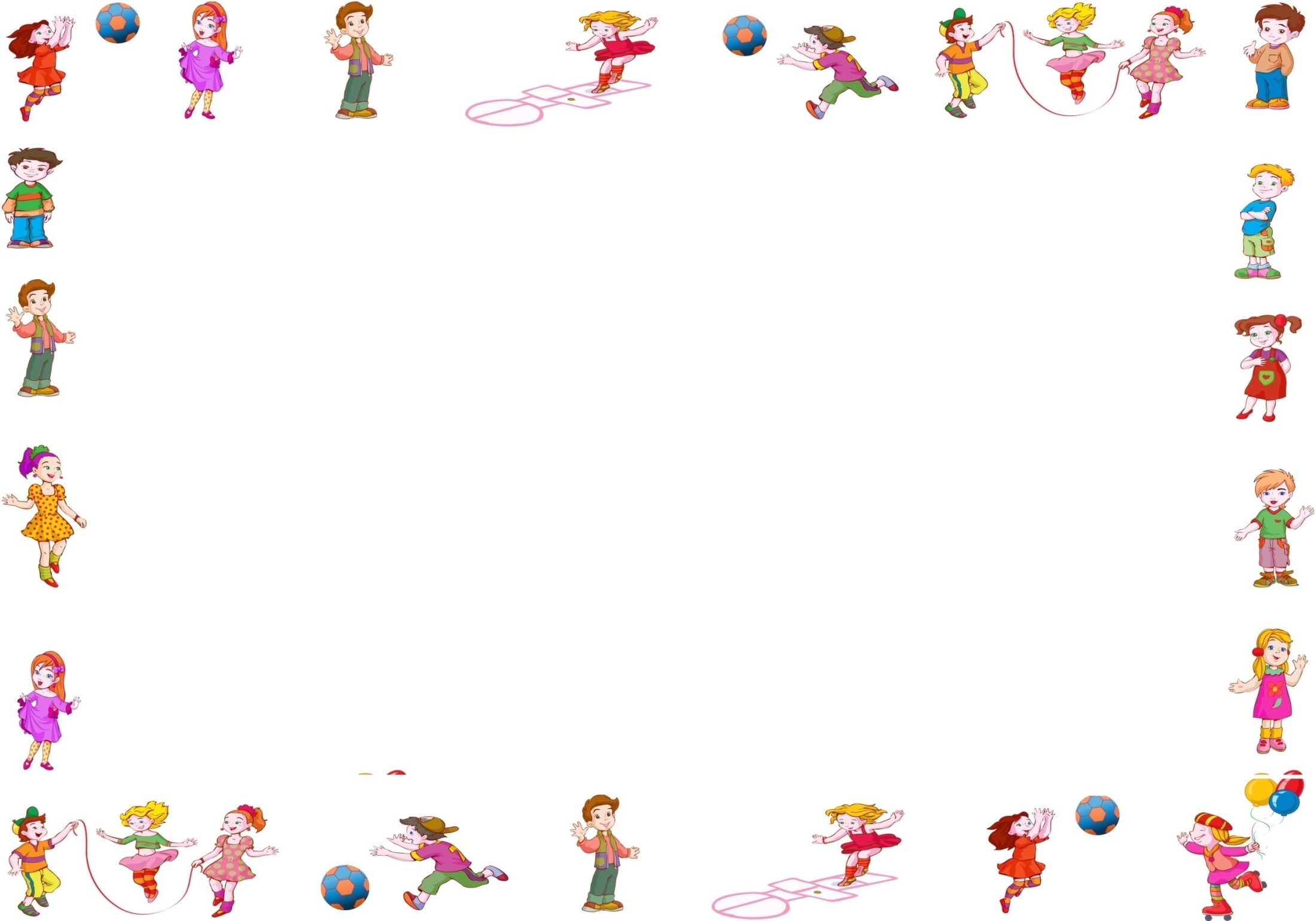 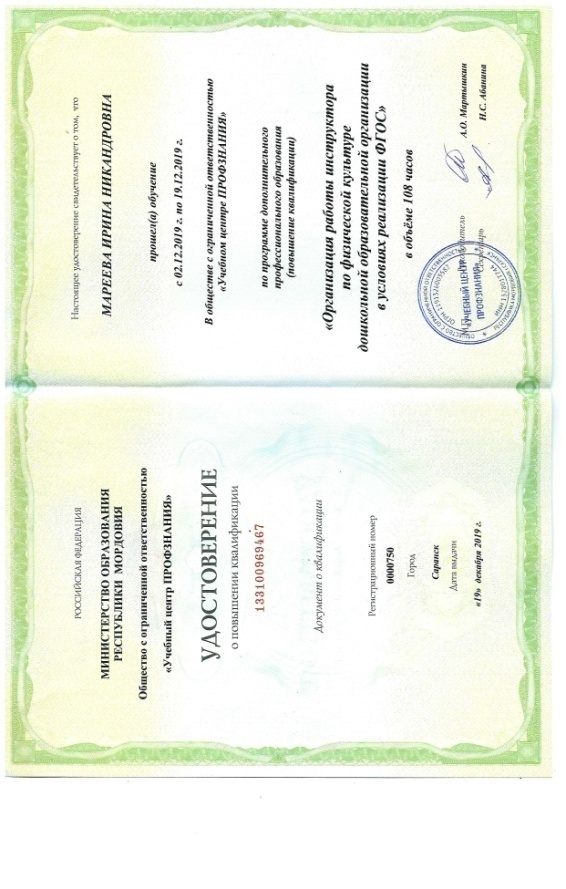 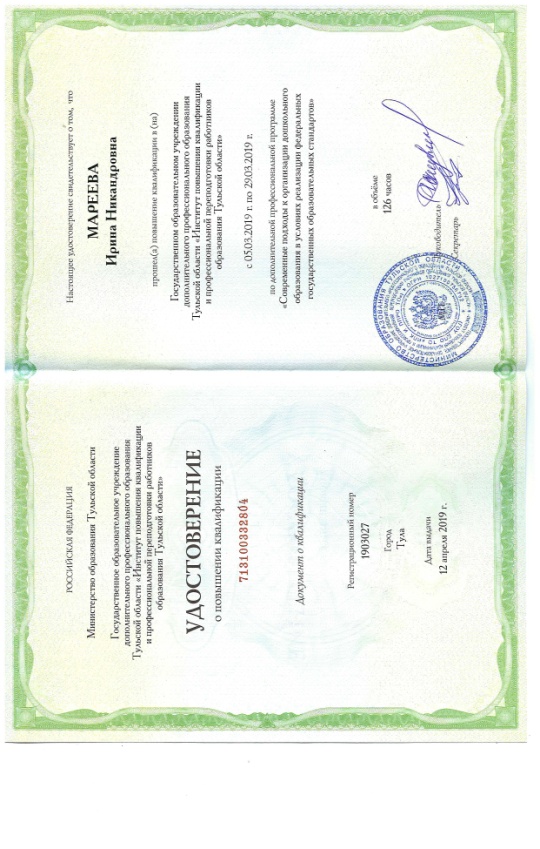 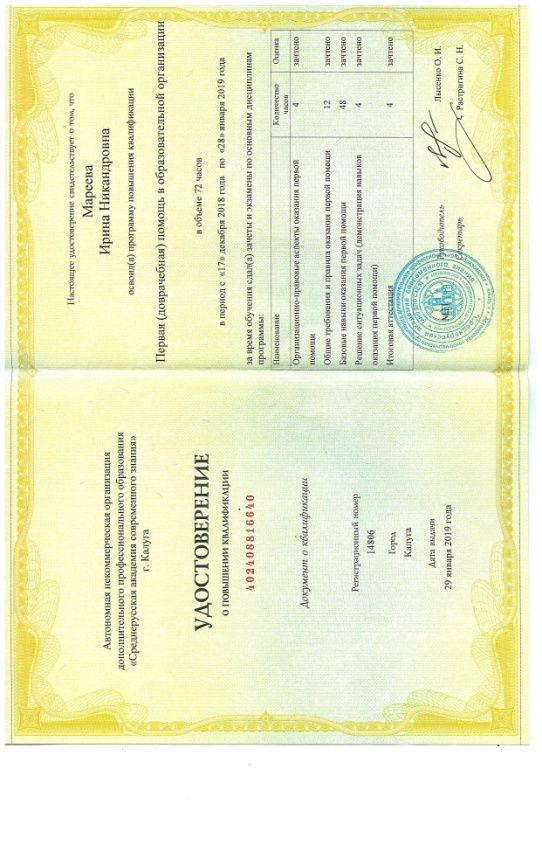 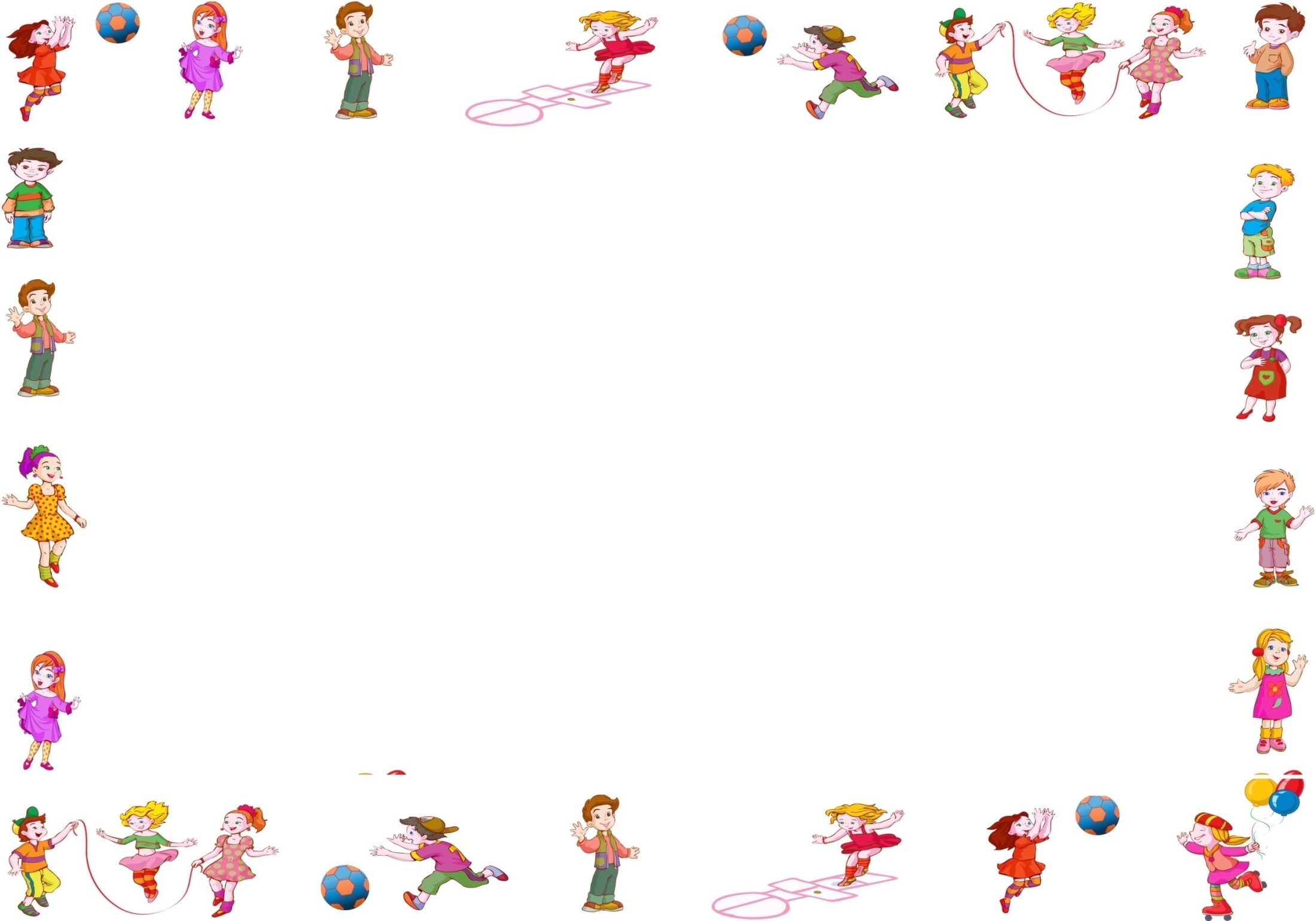 Люблю путешествовать
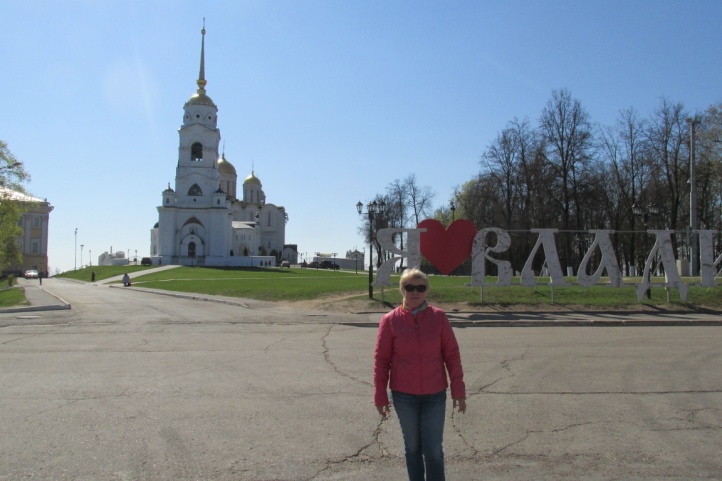 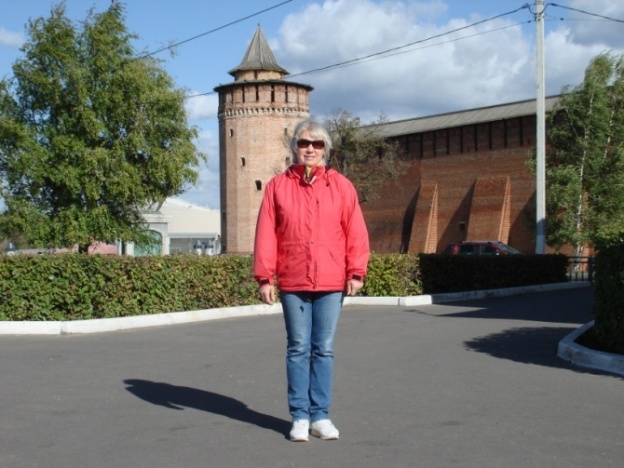 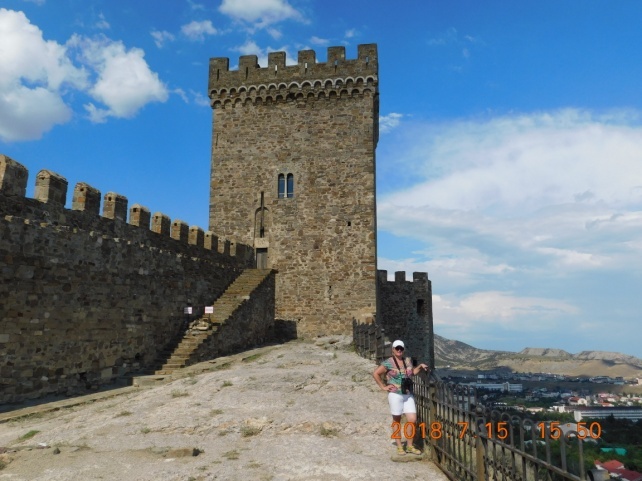 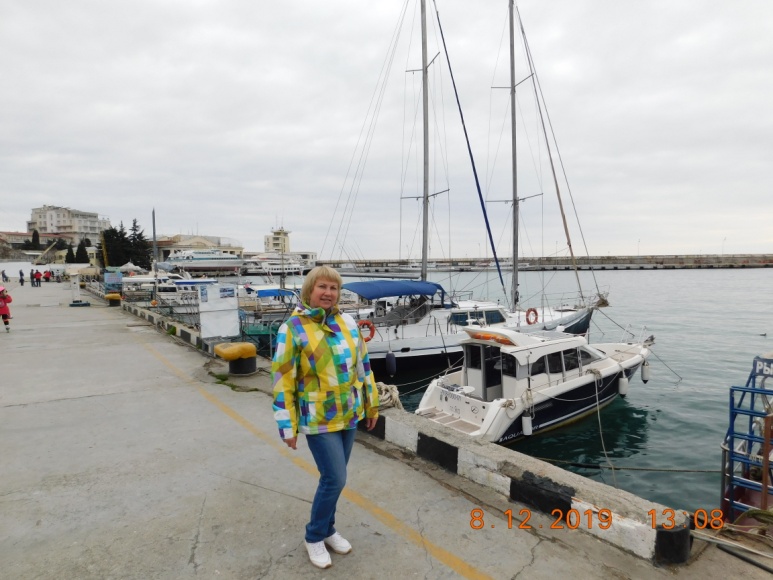 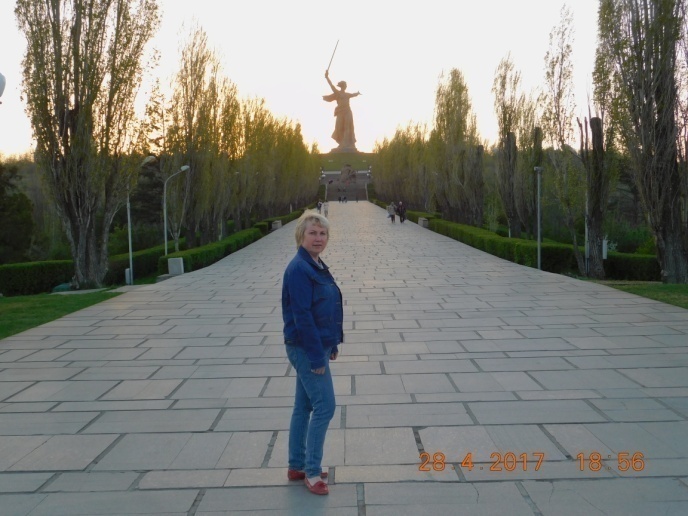 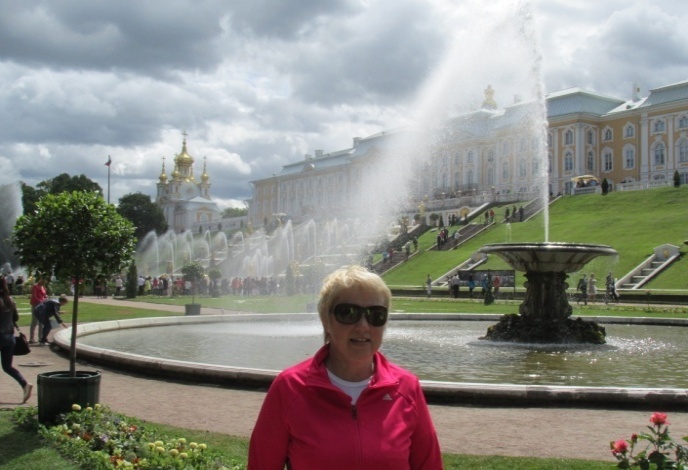 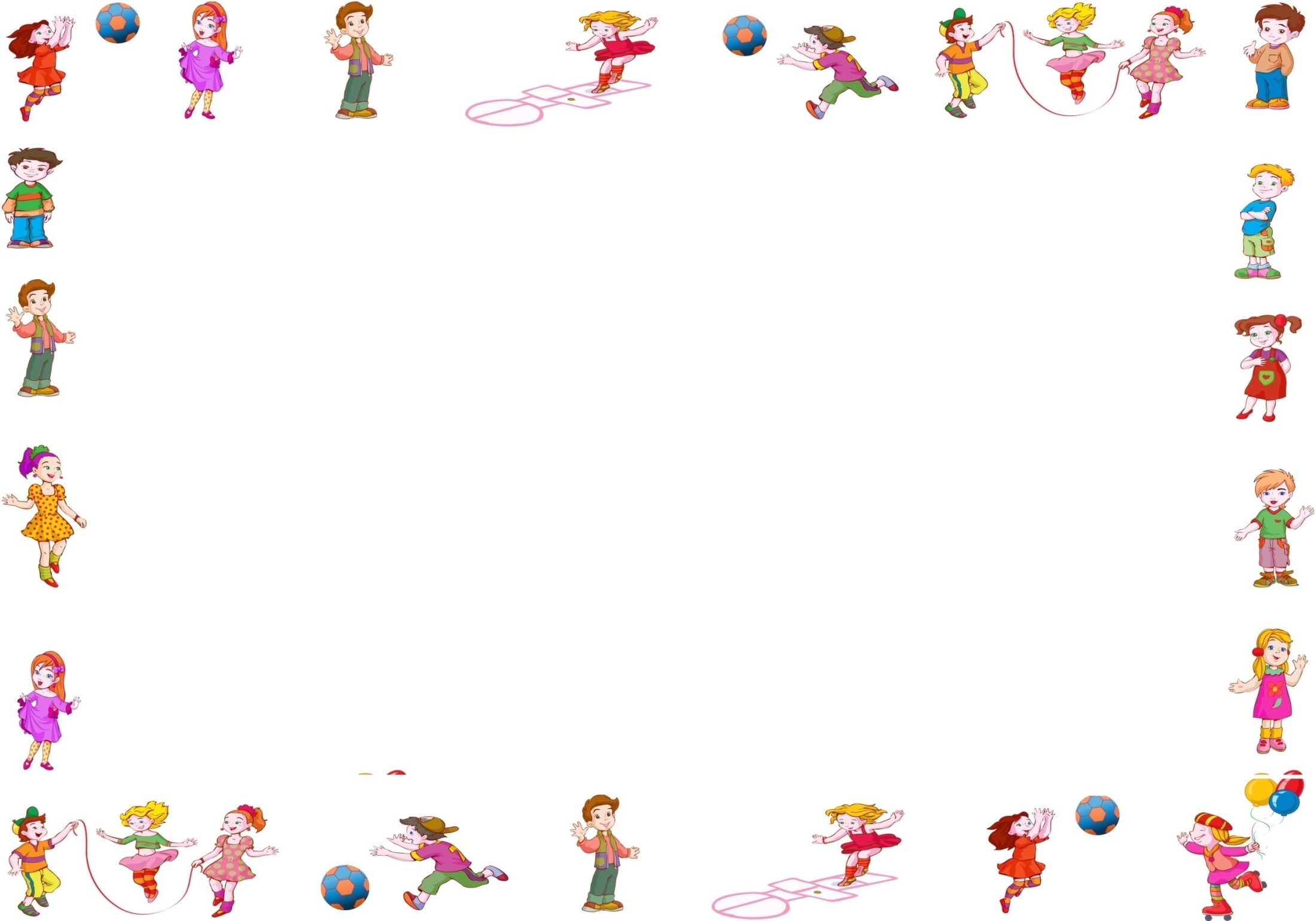 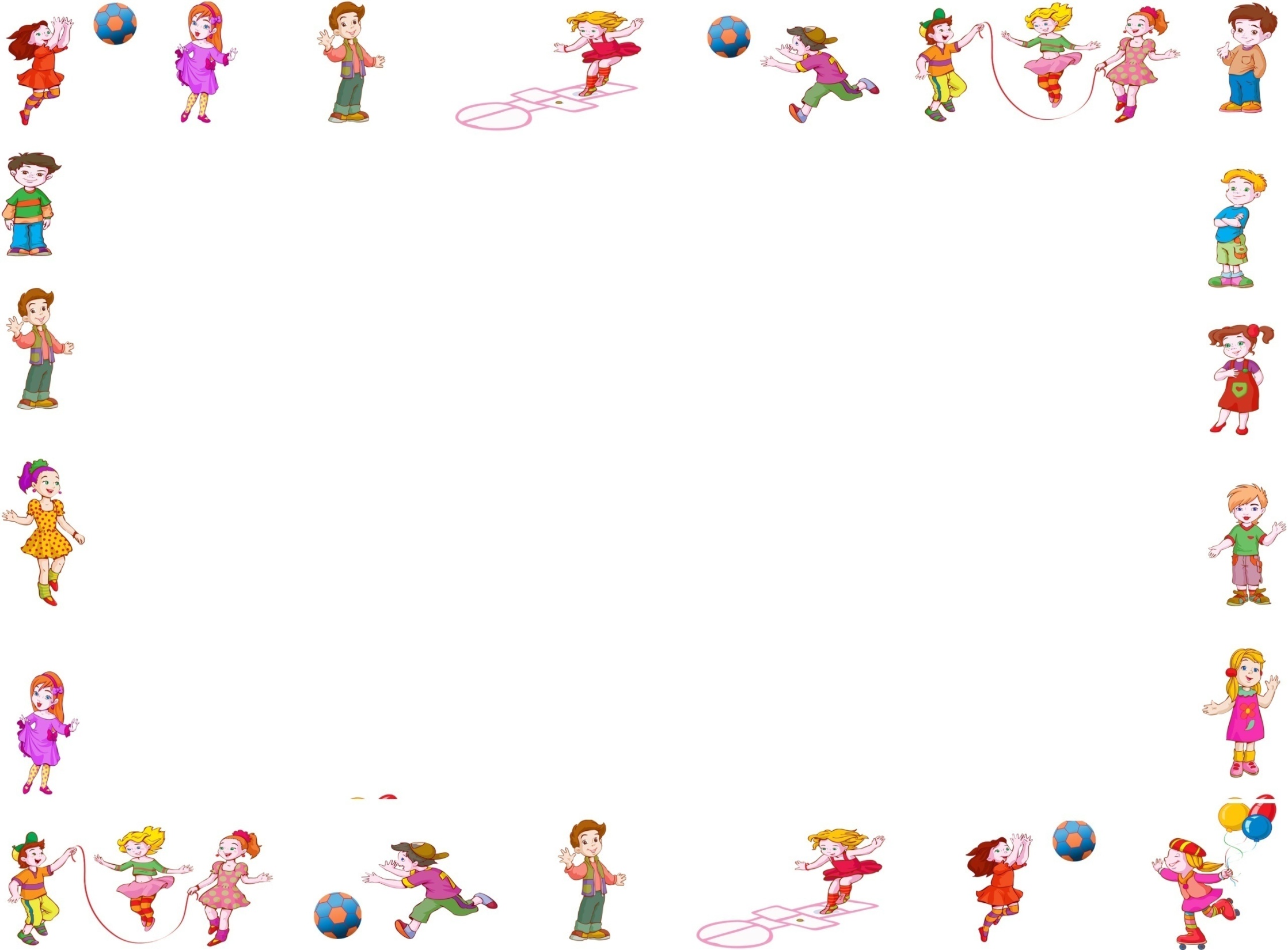 Принимаю активное участие в патриотическом движении «Великая Победа», «Бессмертный полк»…
Принимаю активное участие в патриотическом движении «Великая Победа», «Бессмертный полк»…
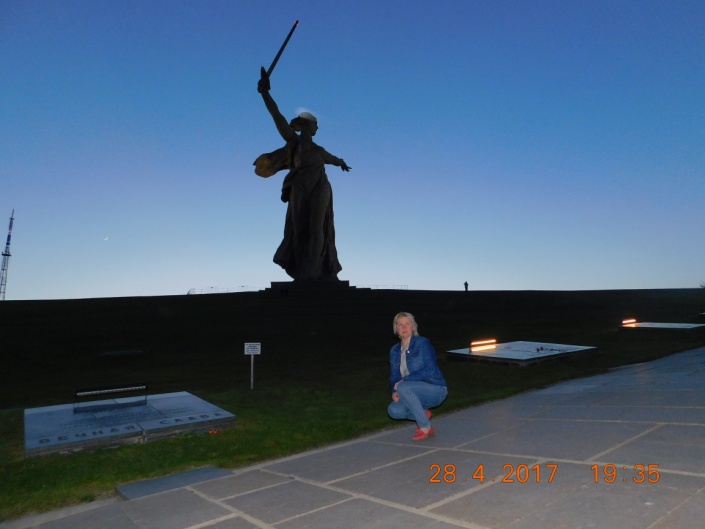 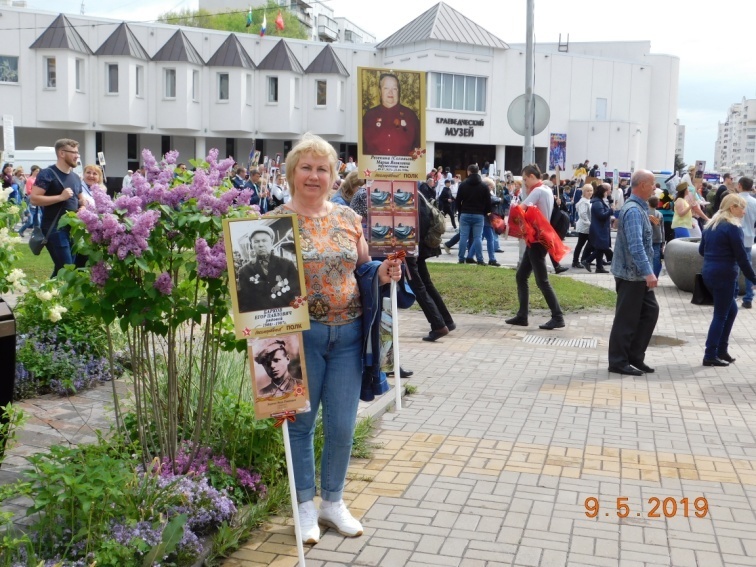 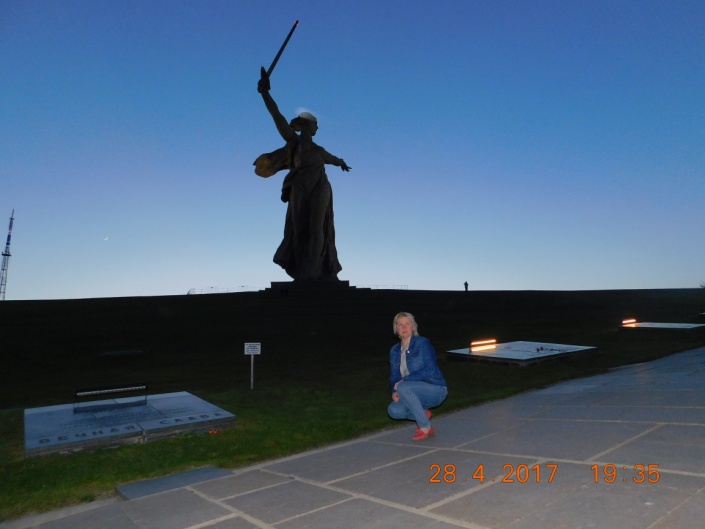 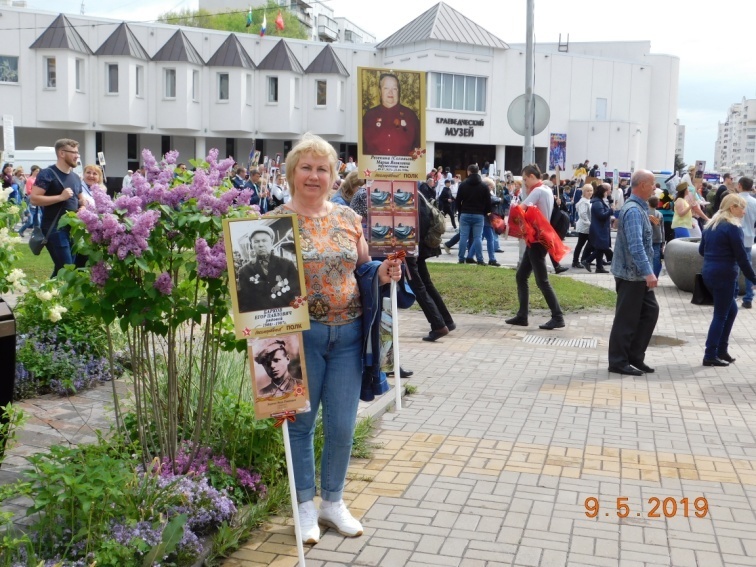 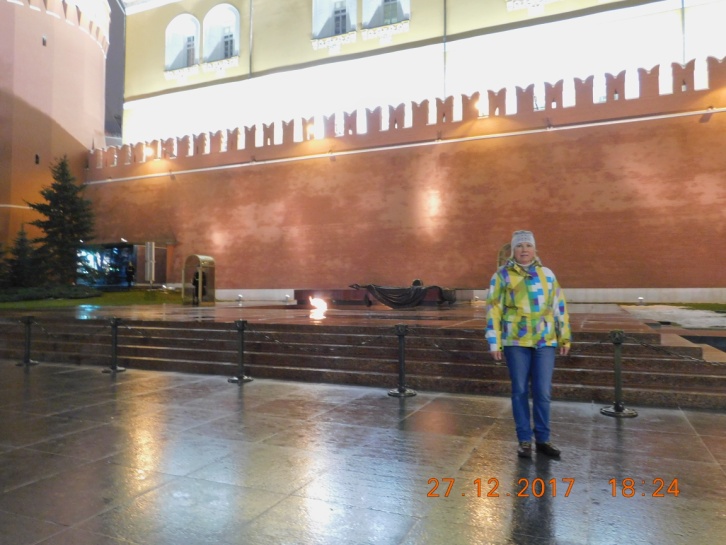 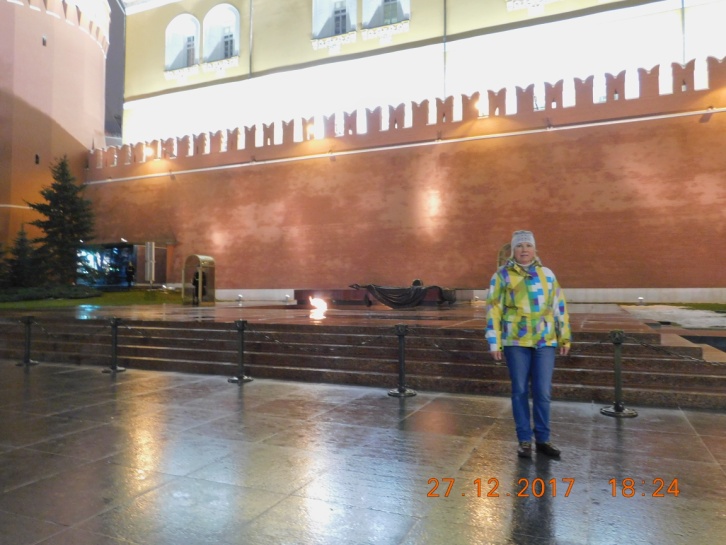 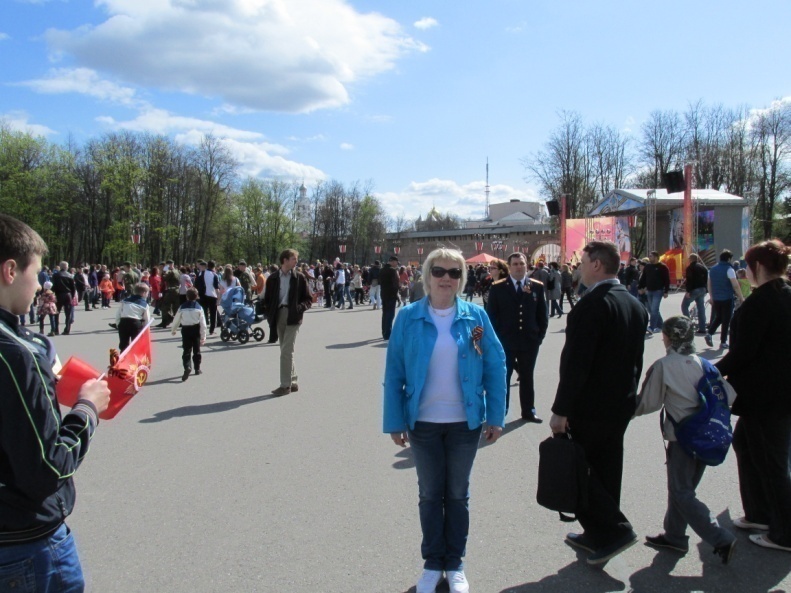 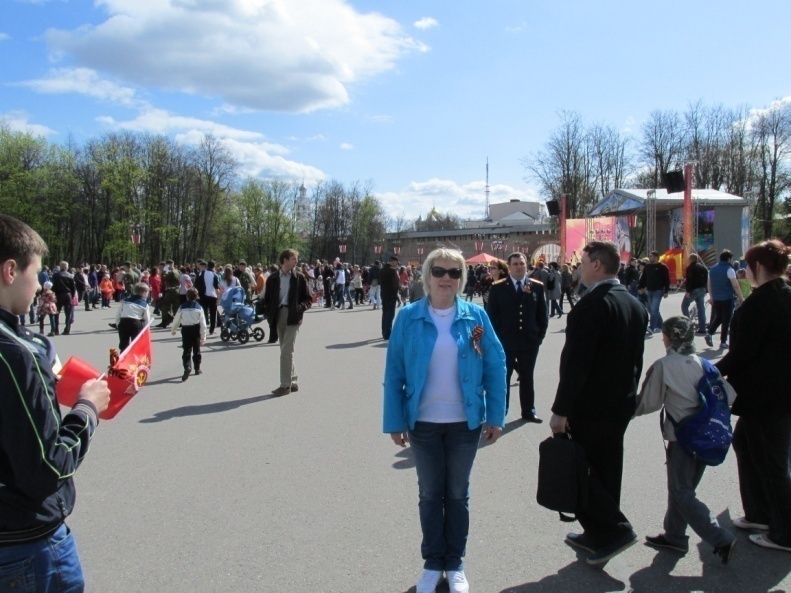 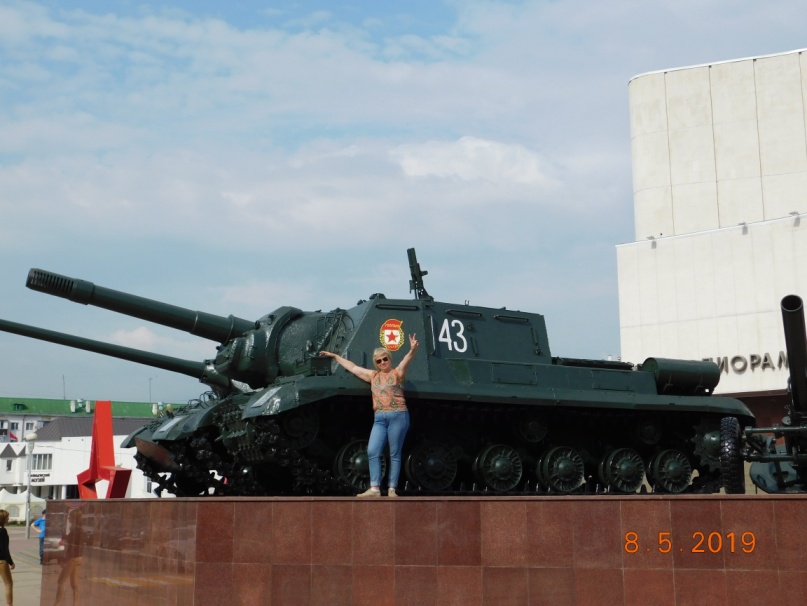 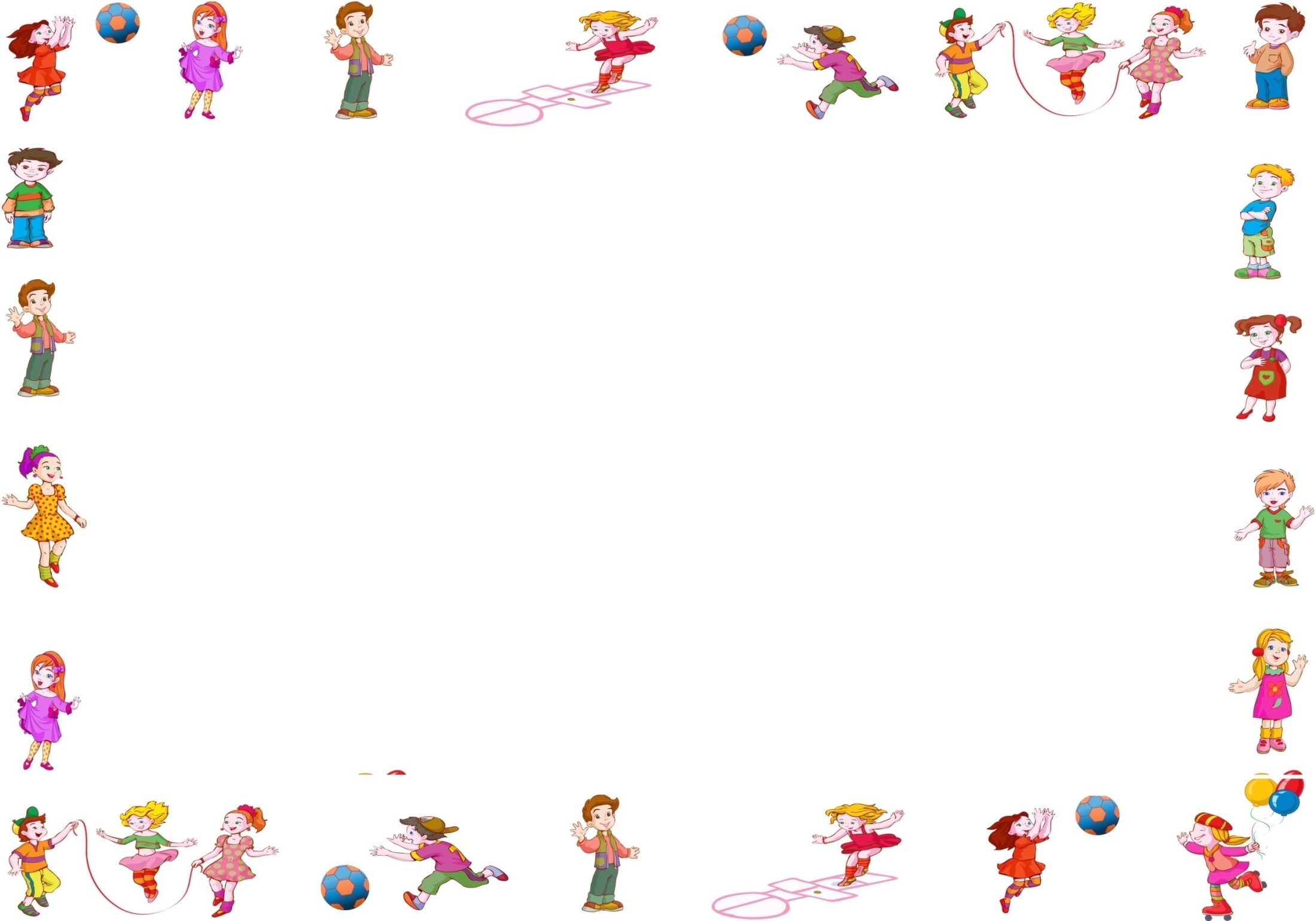 Люблю спорт
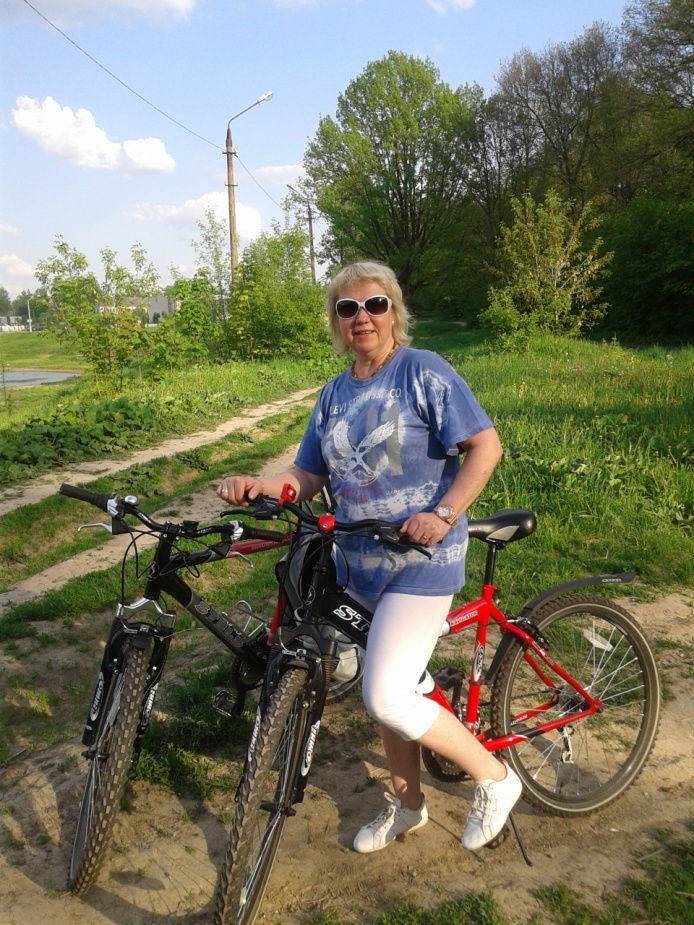 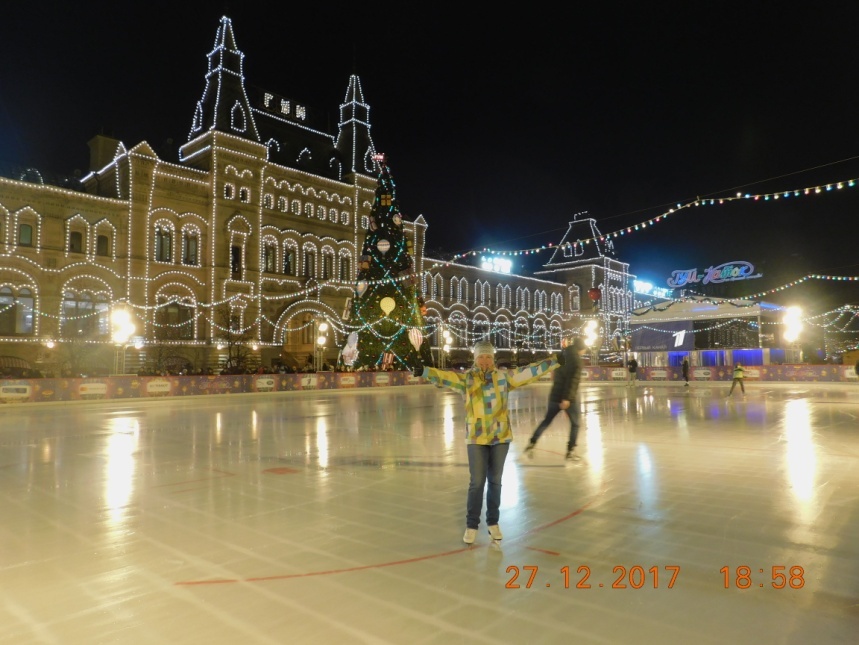 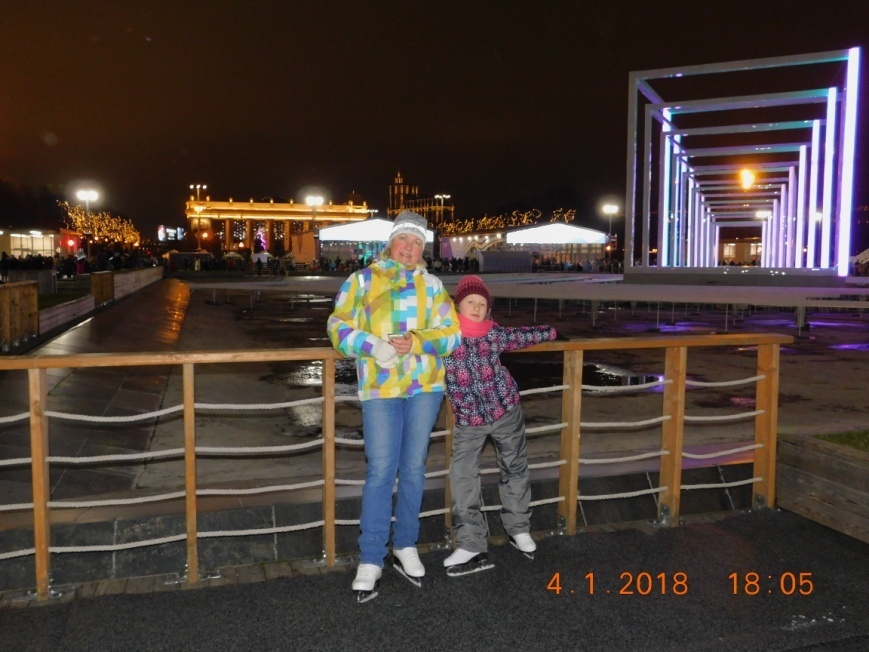 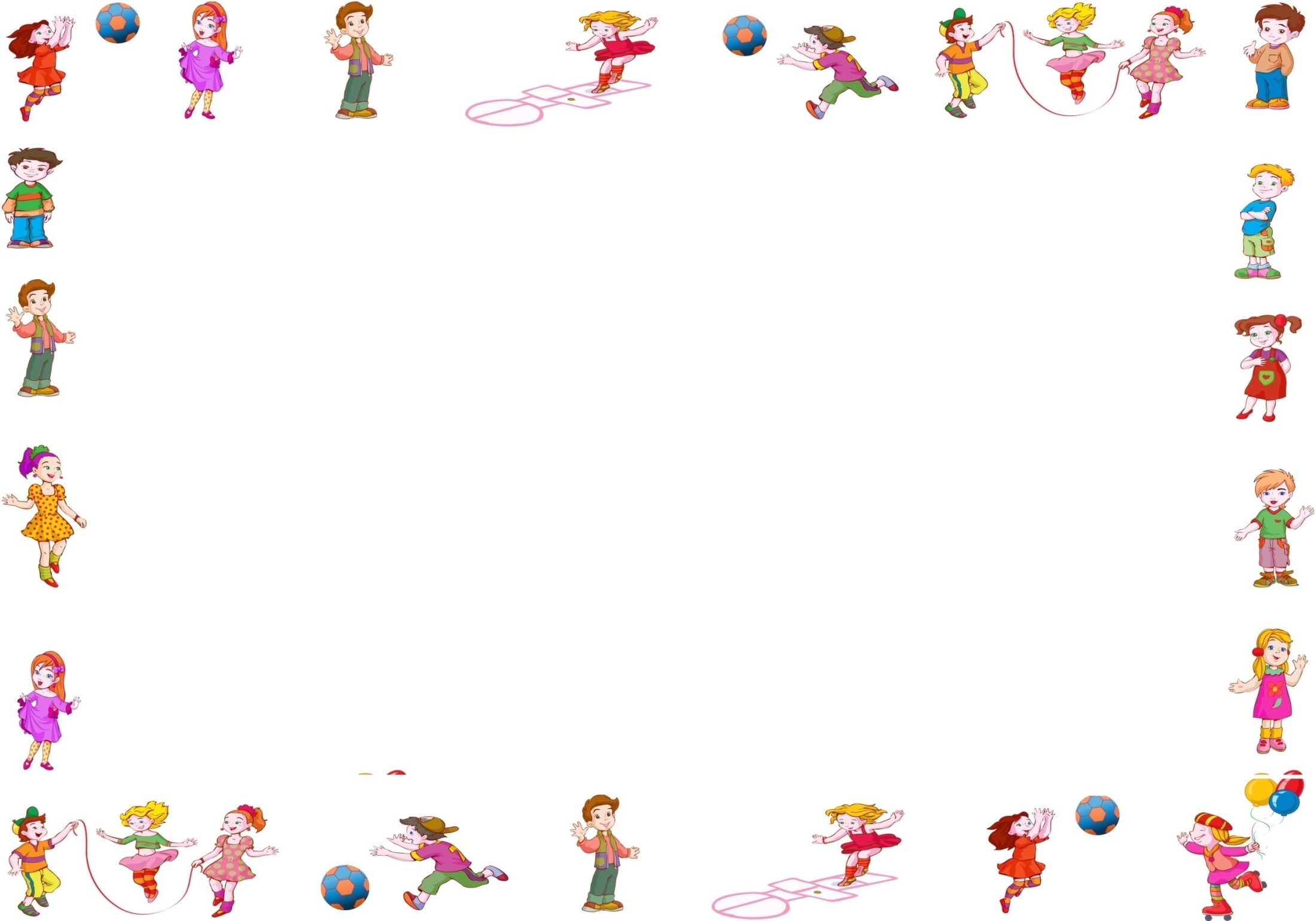 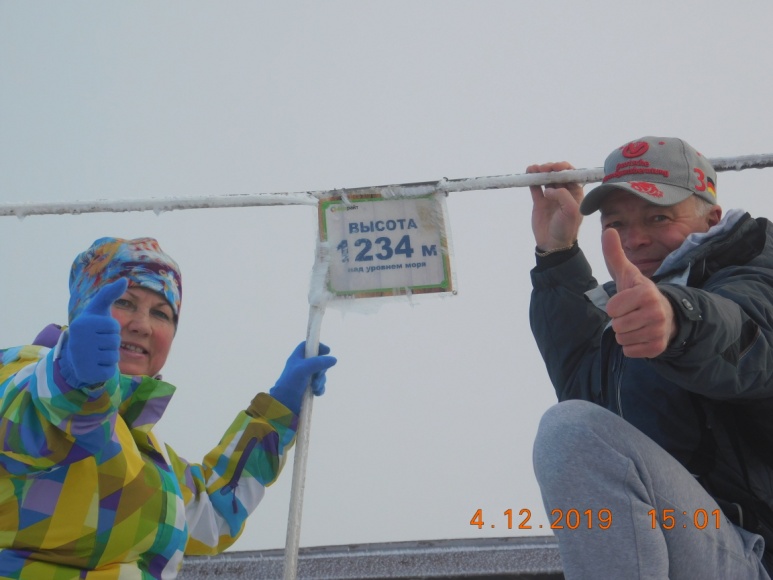 Люблю экстрим
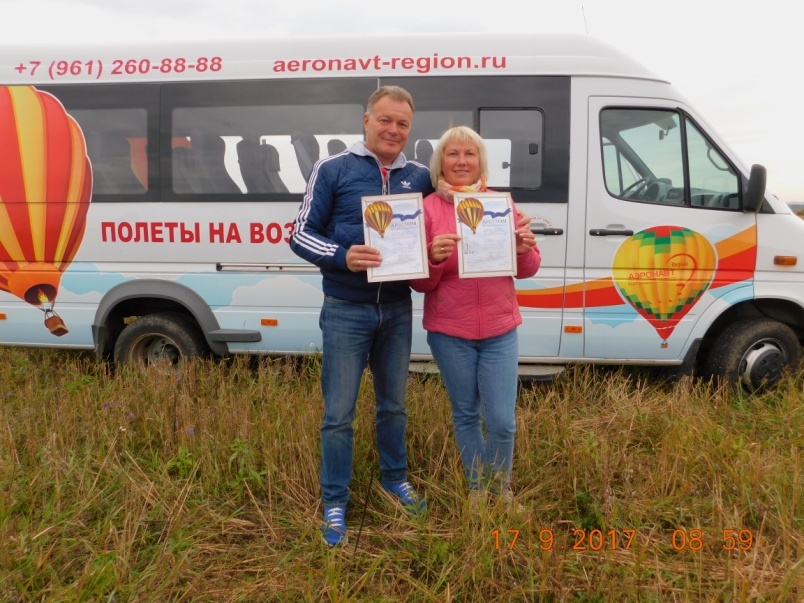 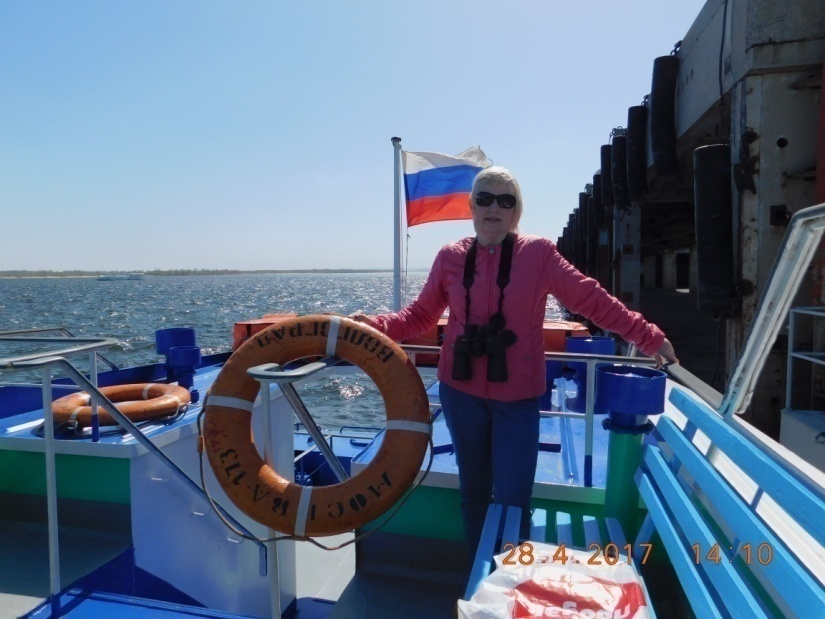 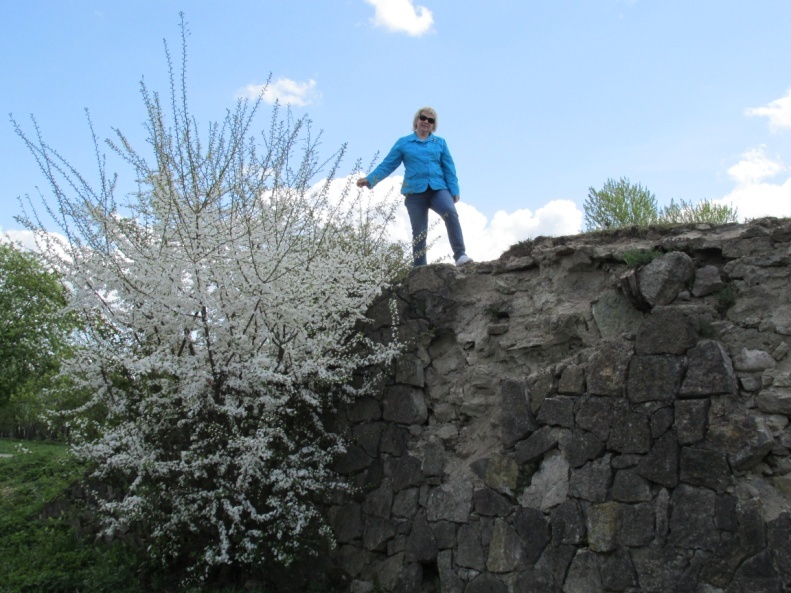 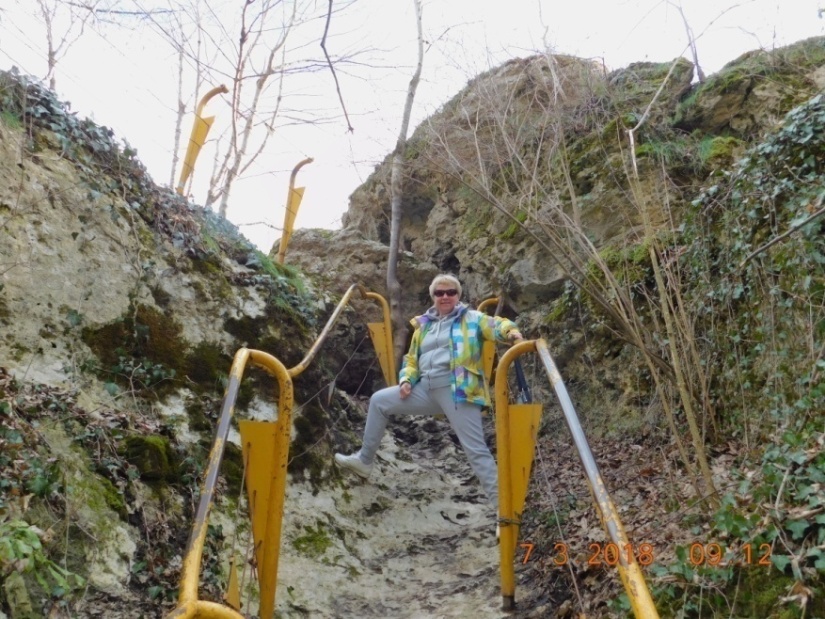 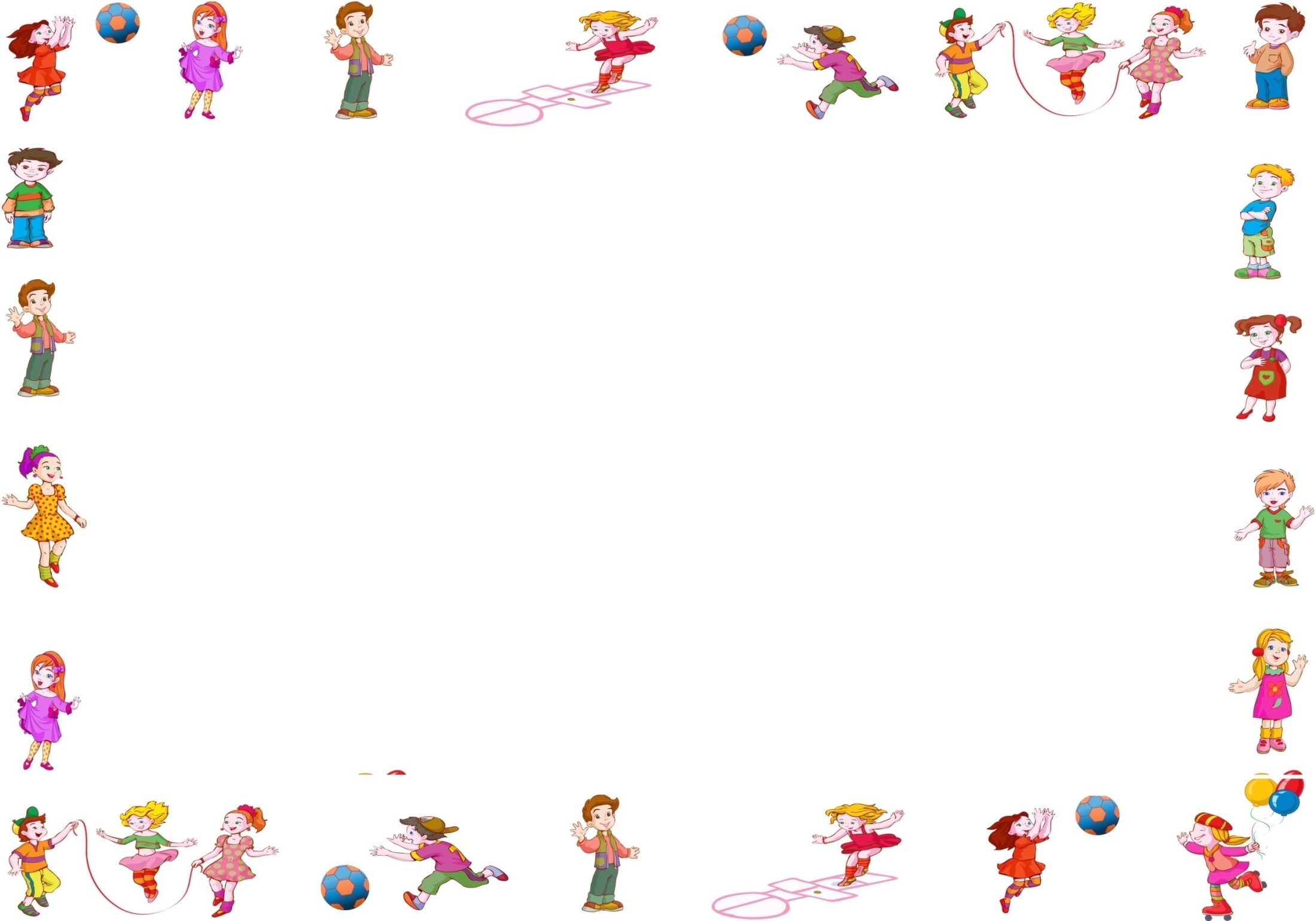 Участвую в профессиональных конкурсах
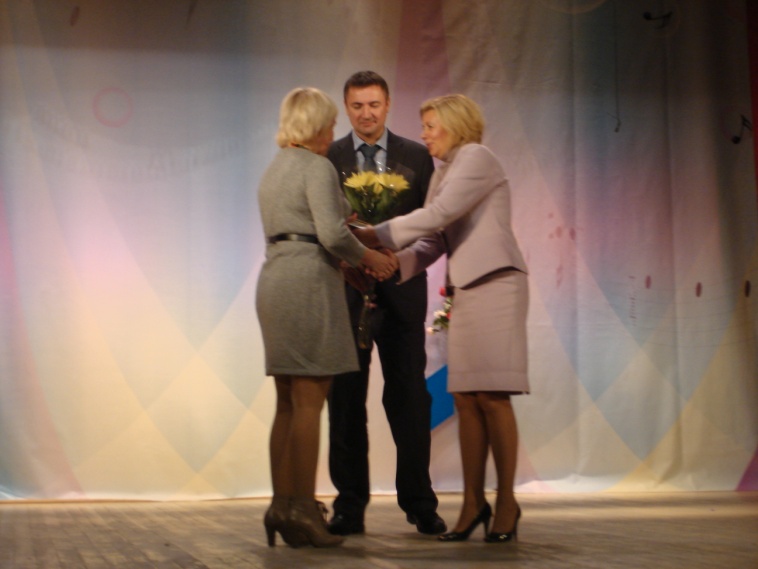 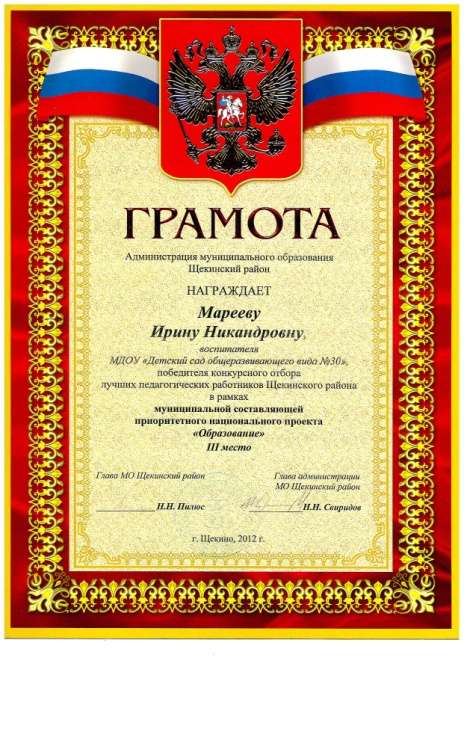 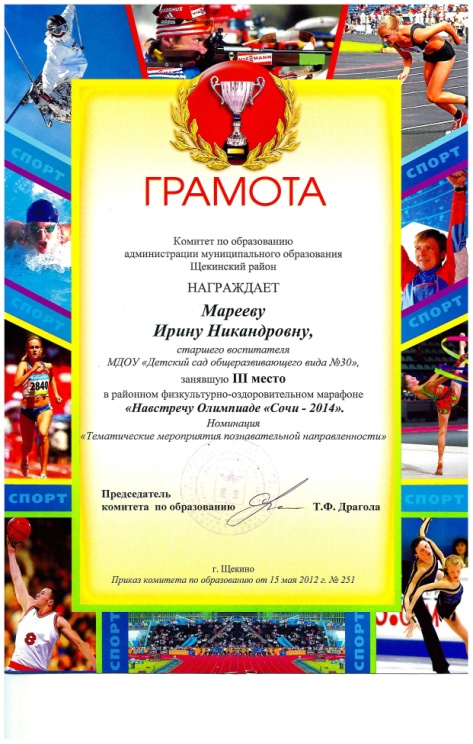 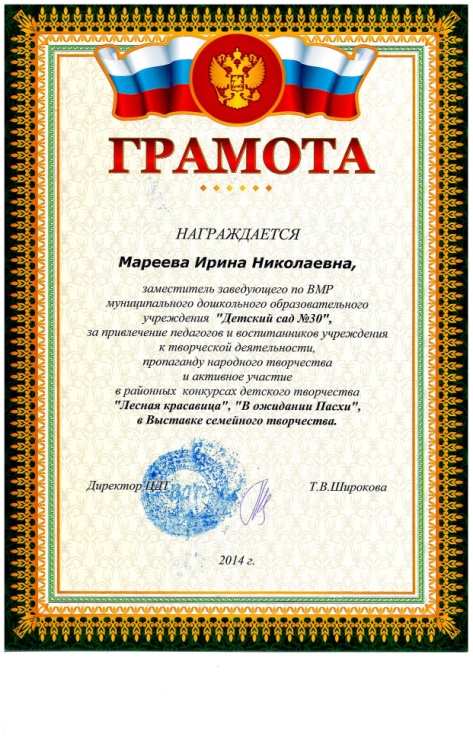 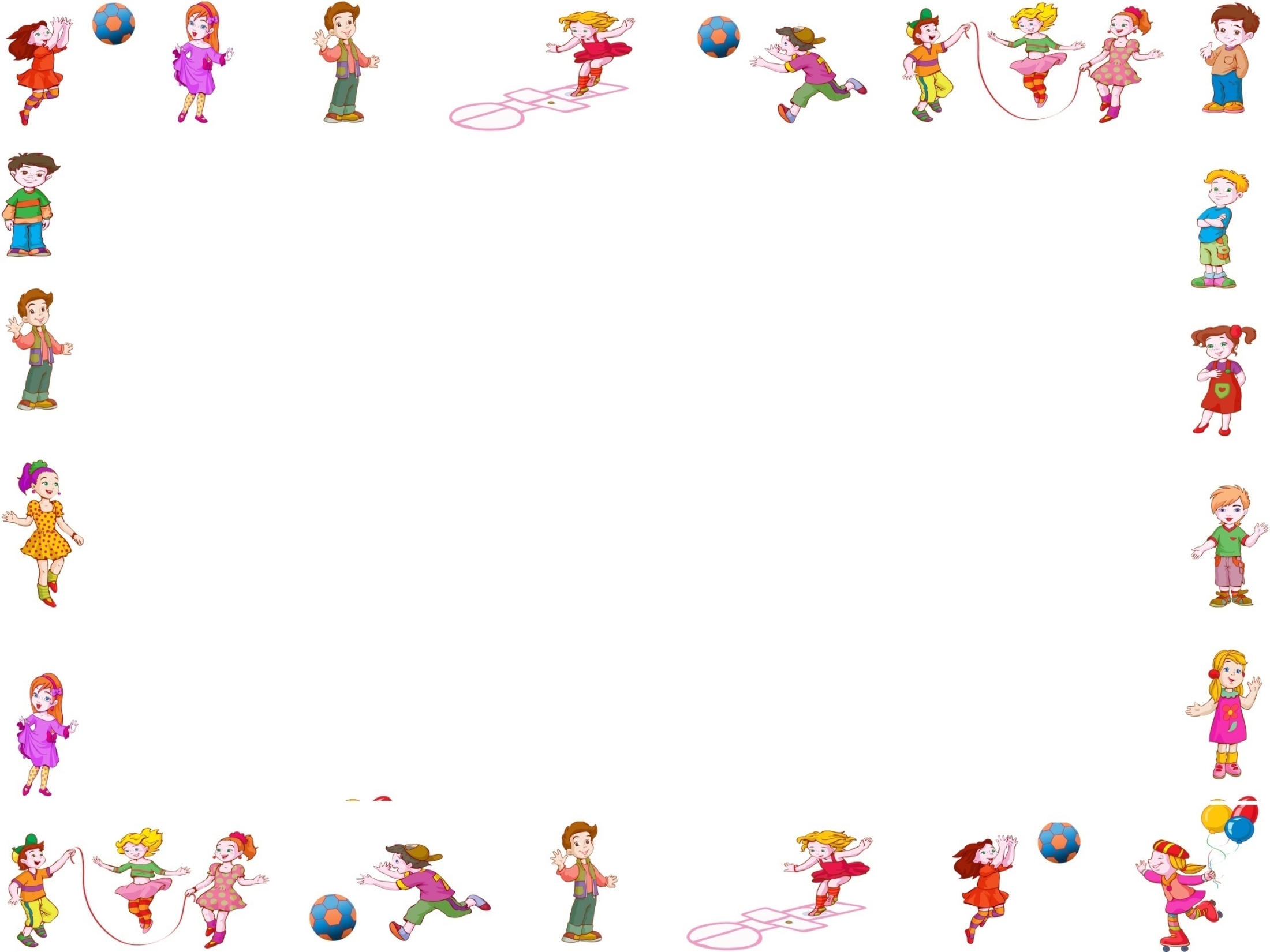 Награждена почетными грамотами Министерства образования и науки РФ, департамента образования ТО, комитета по образованию г. Щекино.
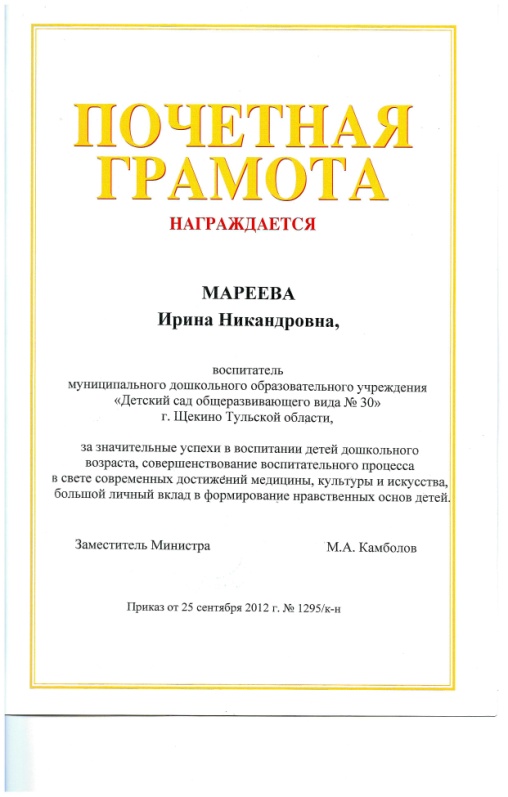 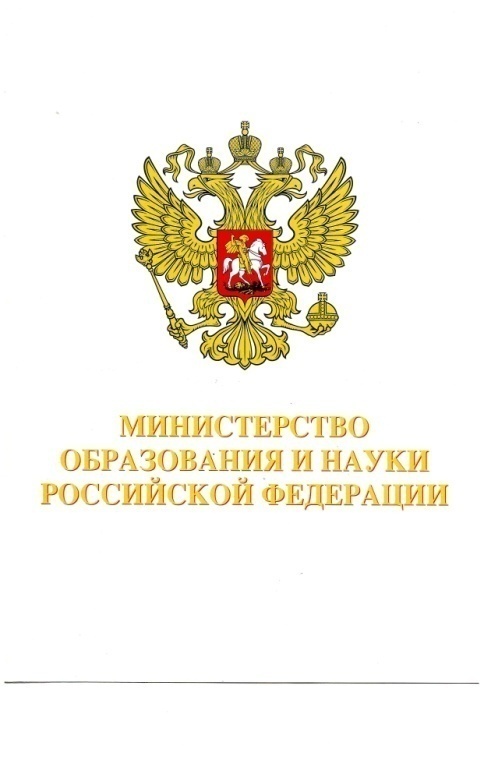 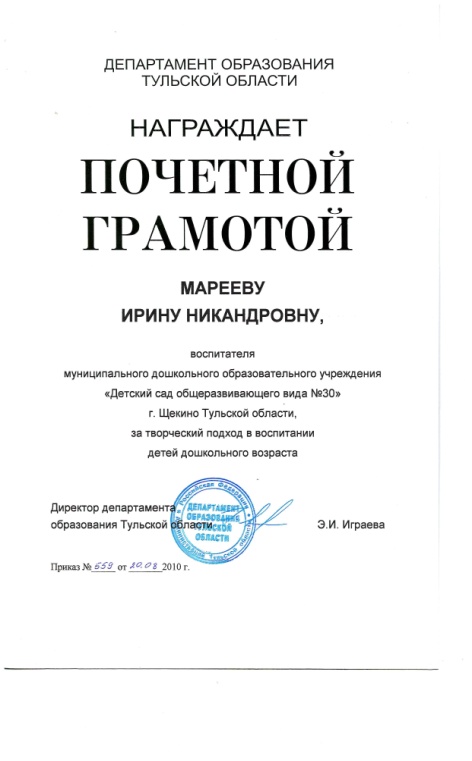 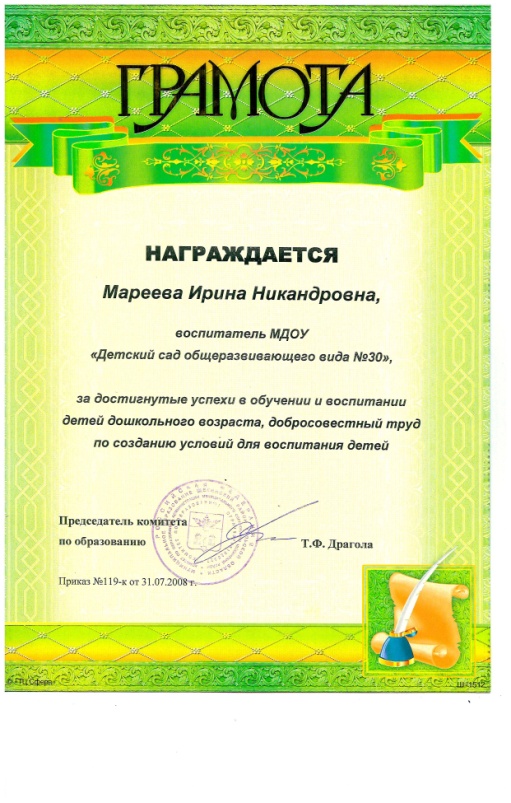 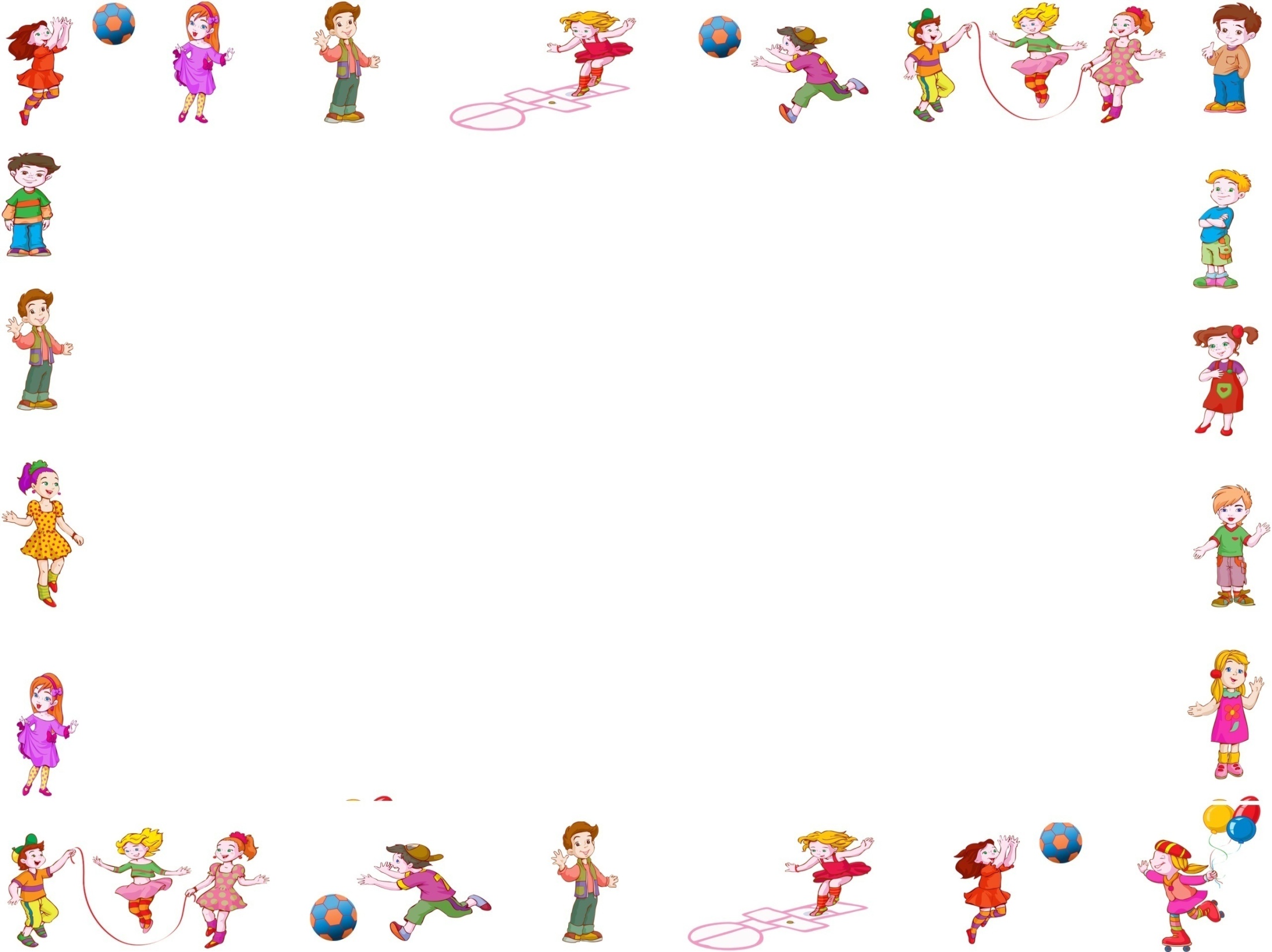 Люблю природу
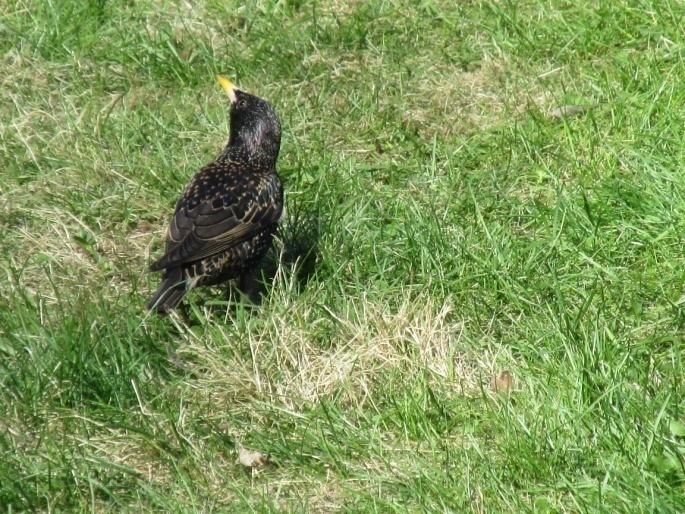 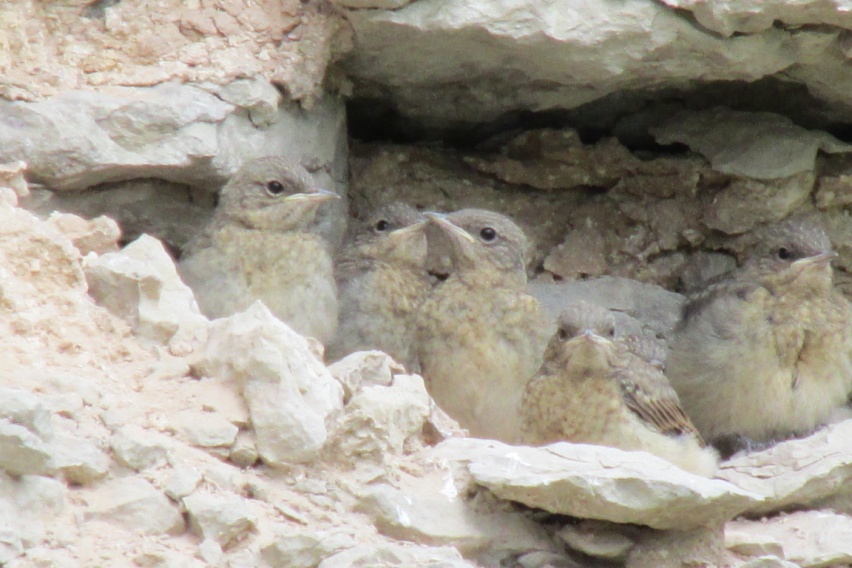 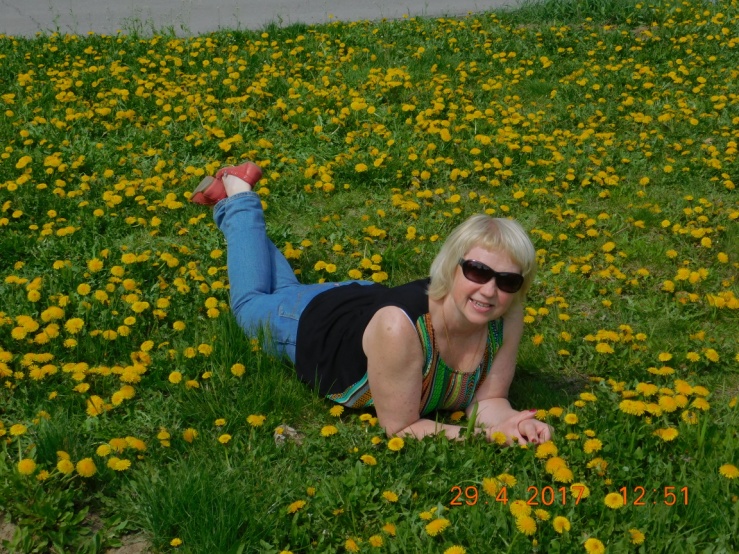 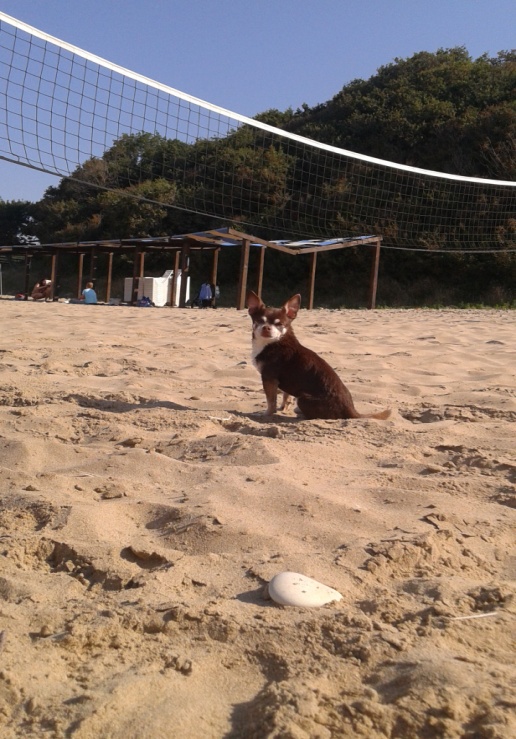 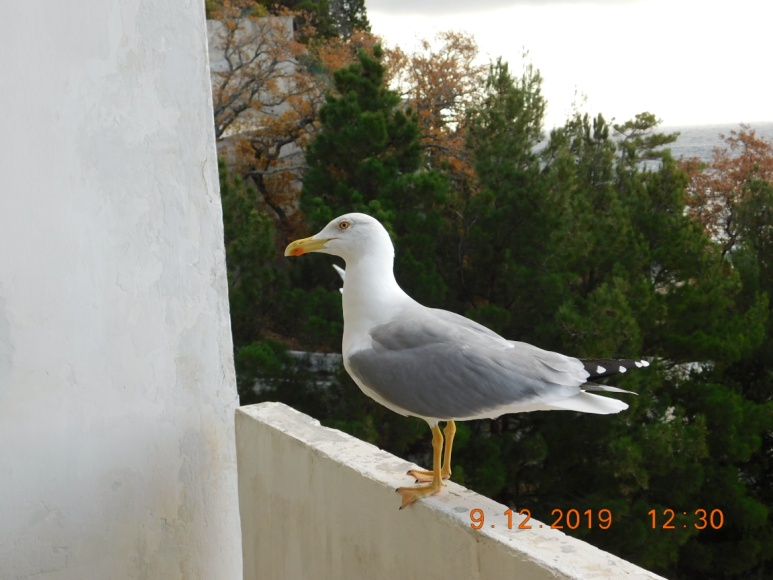 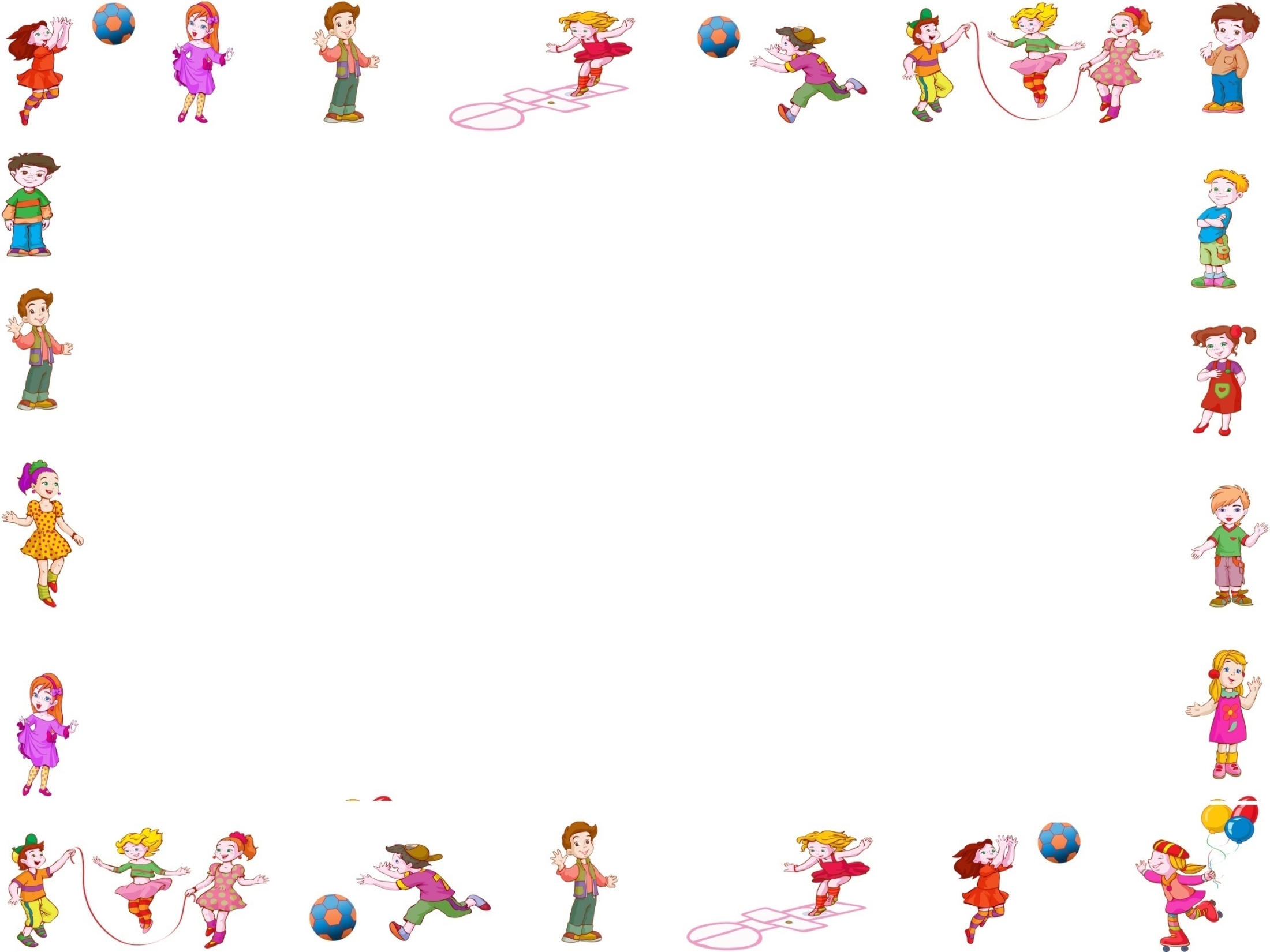 И конечно очень люблю свою работу
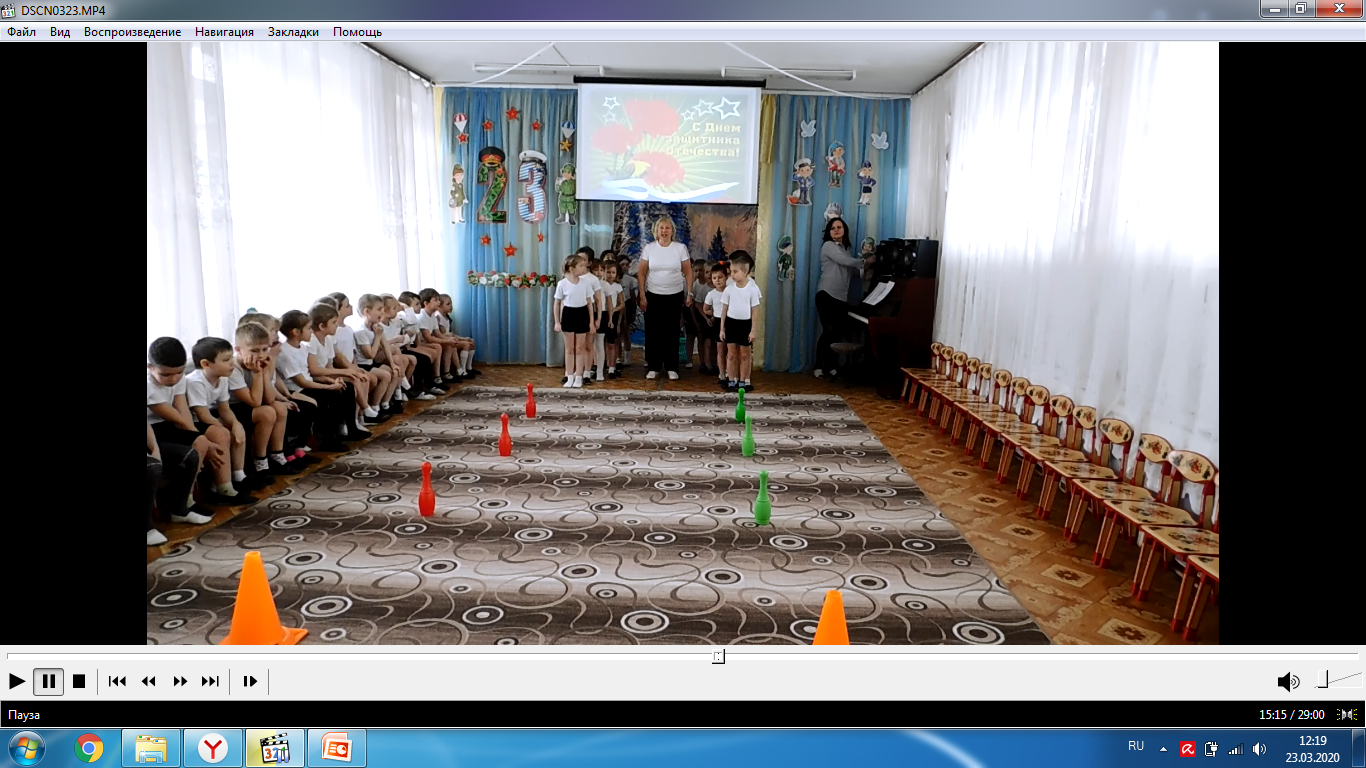 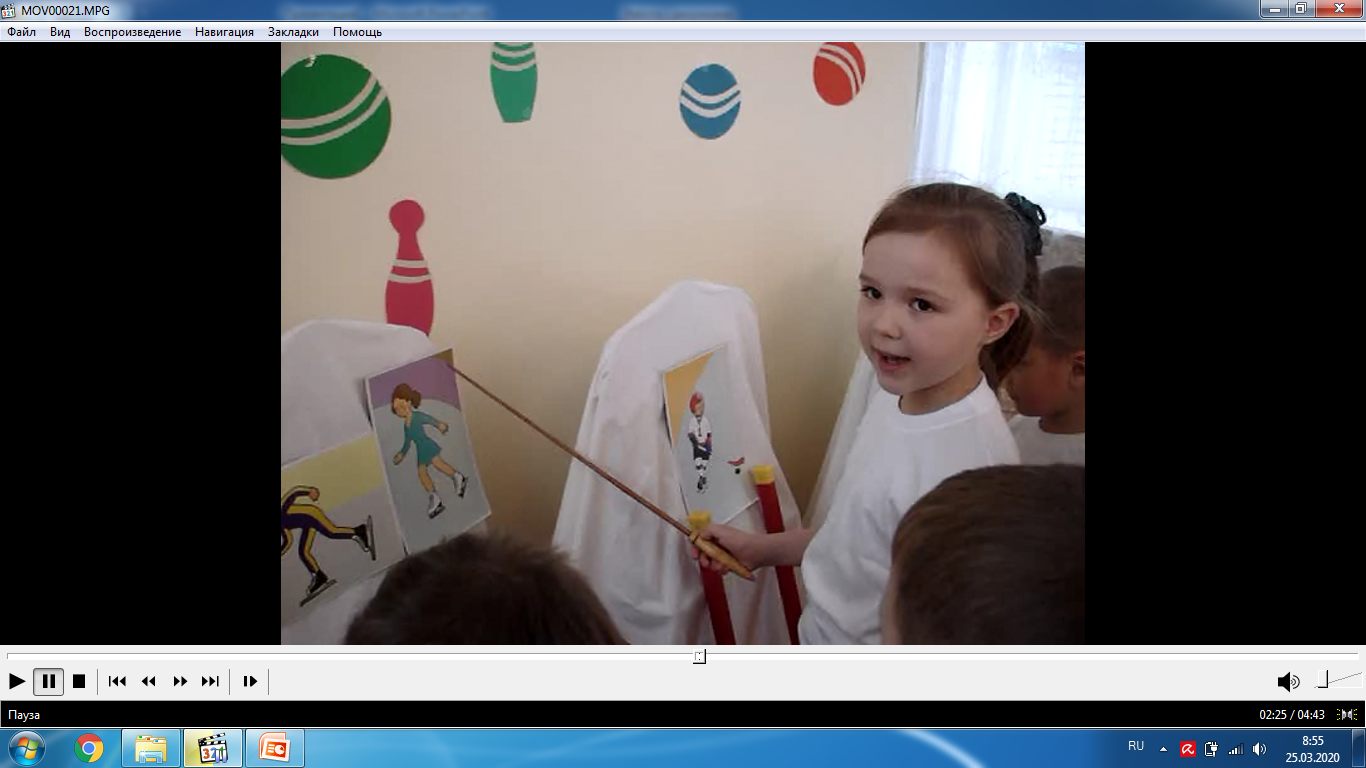 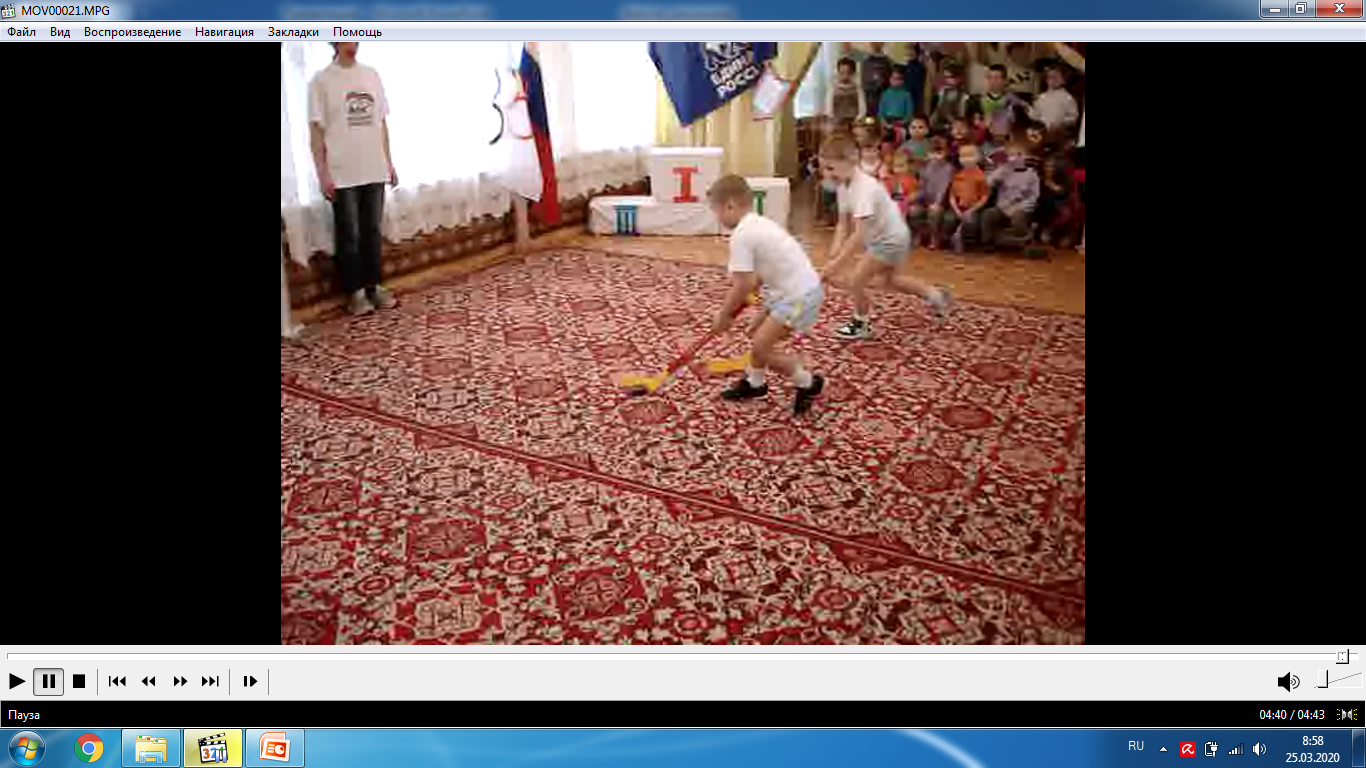 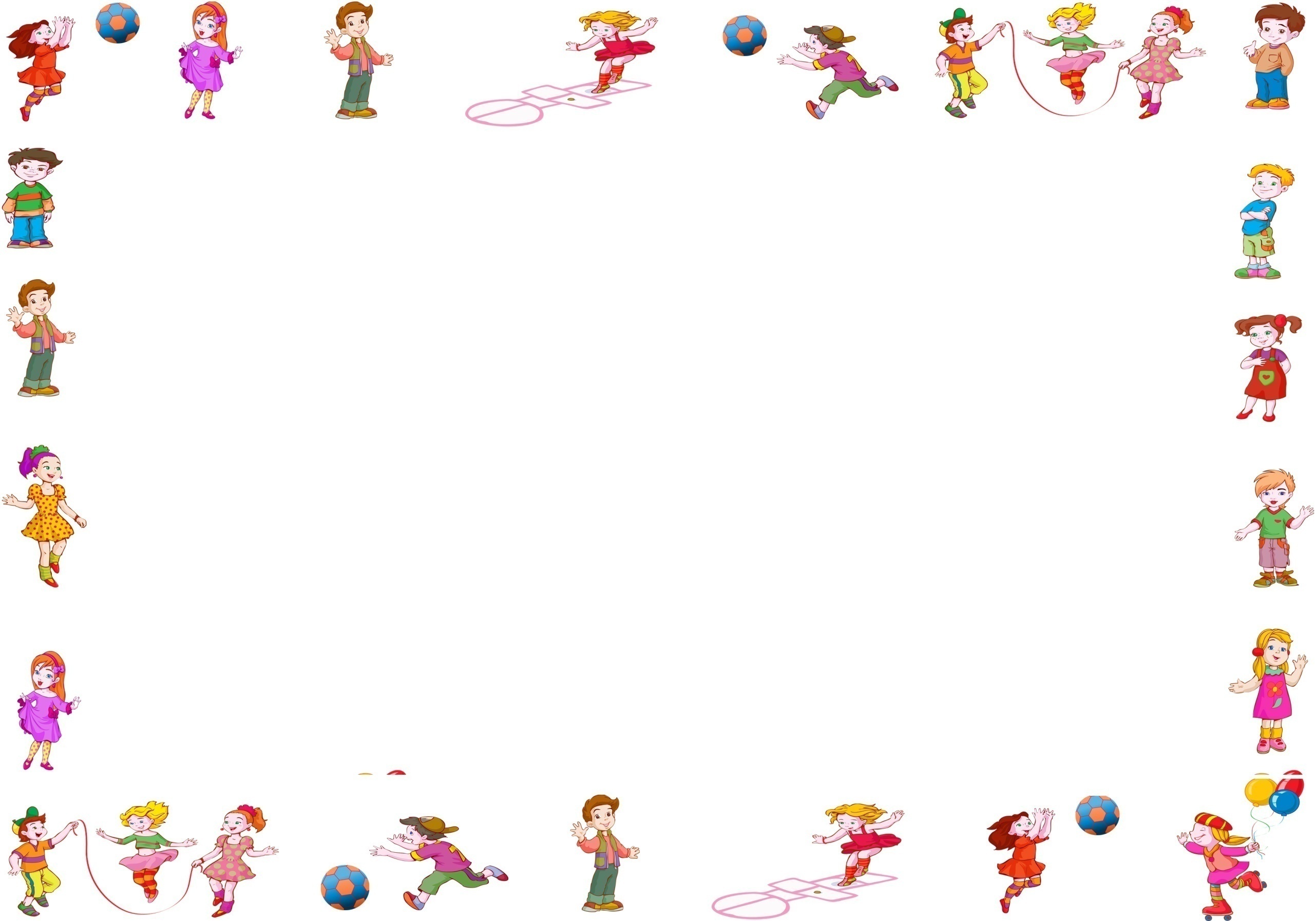 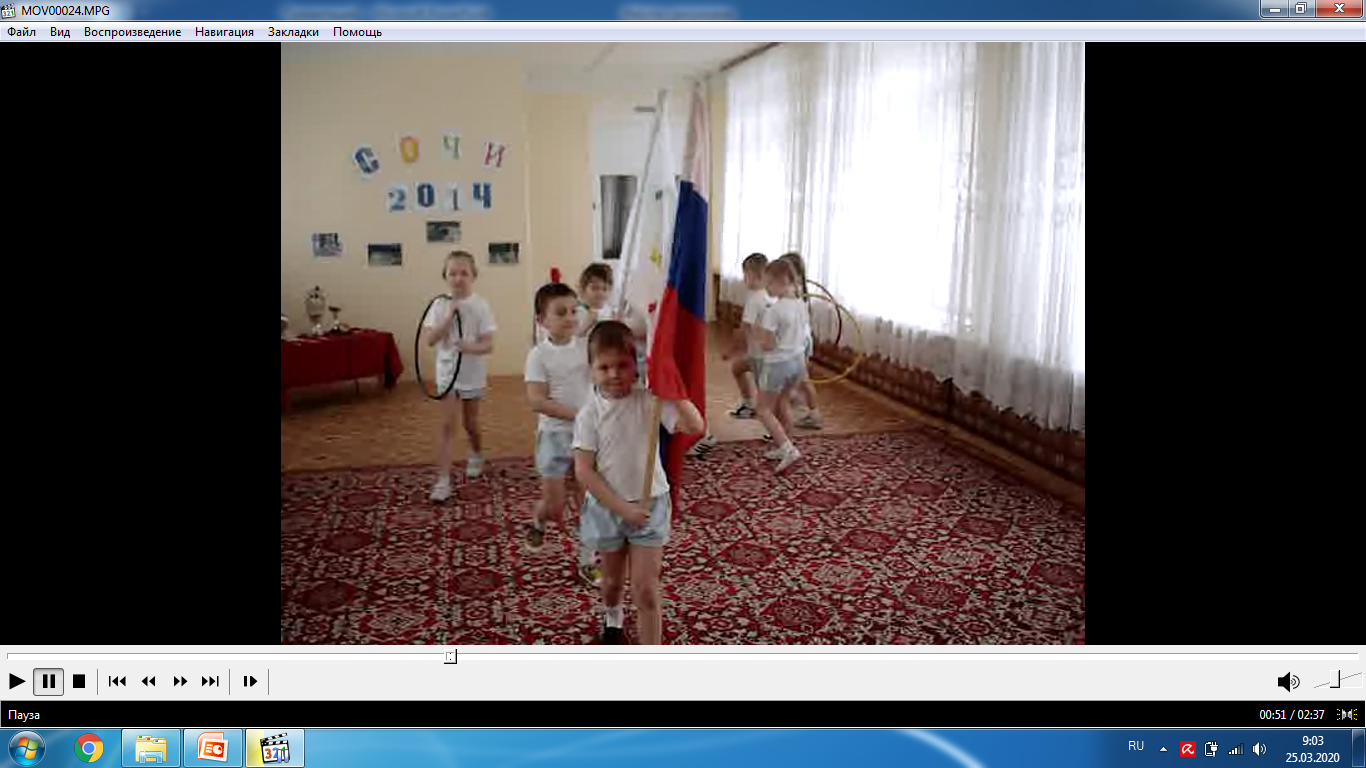 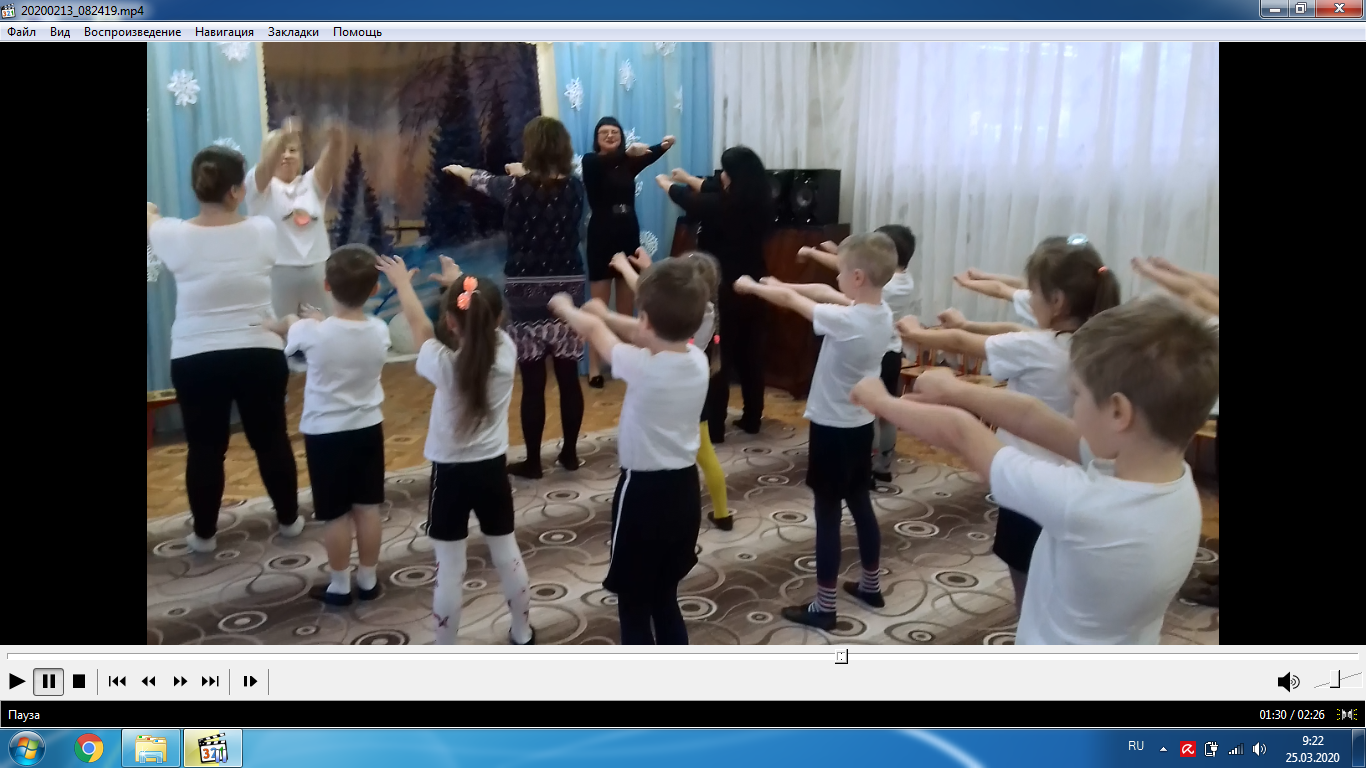 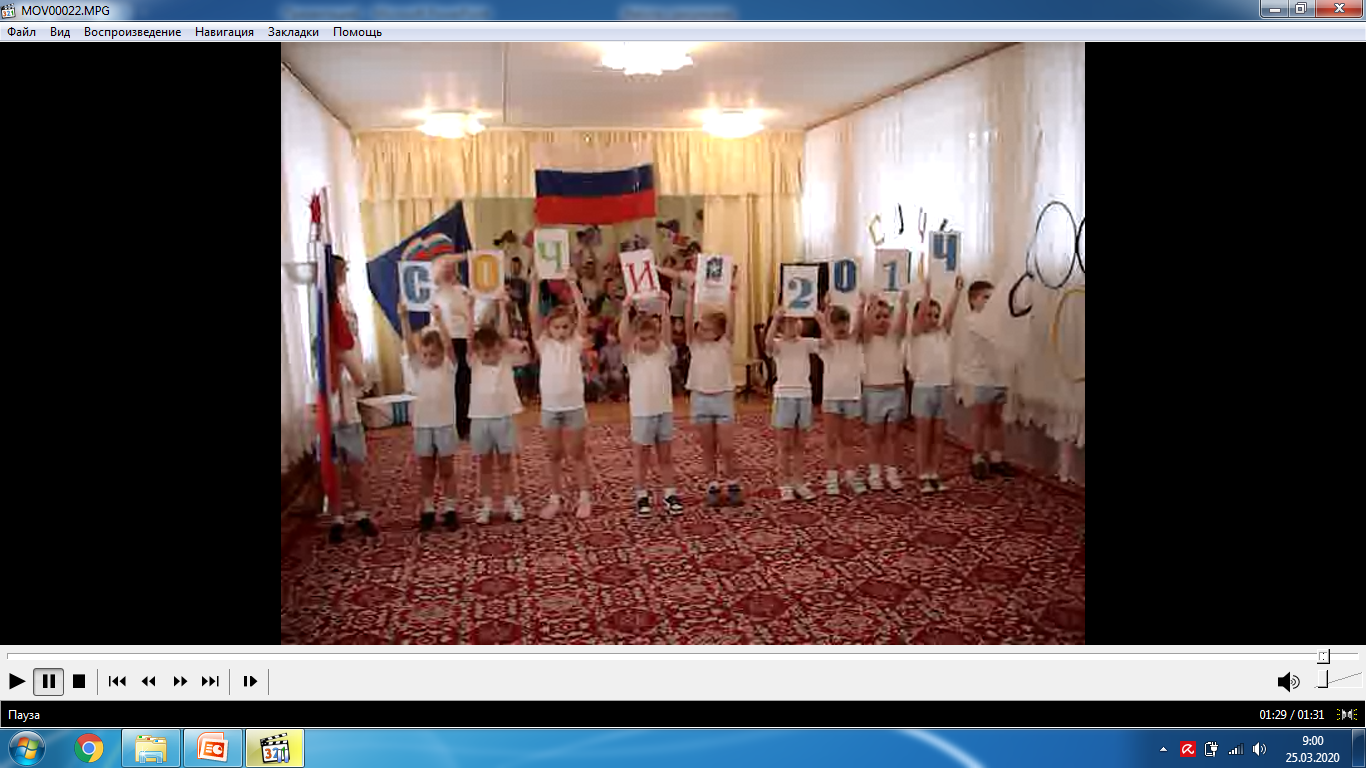 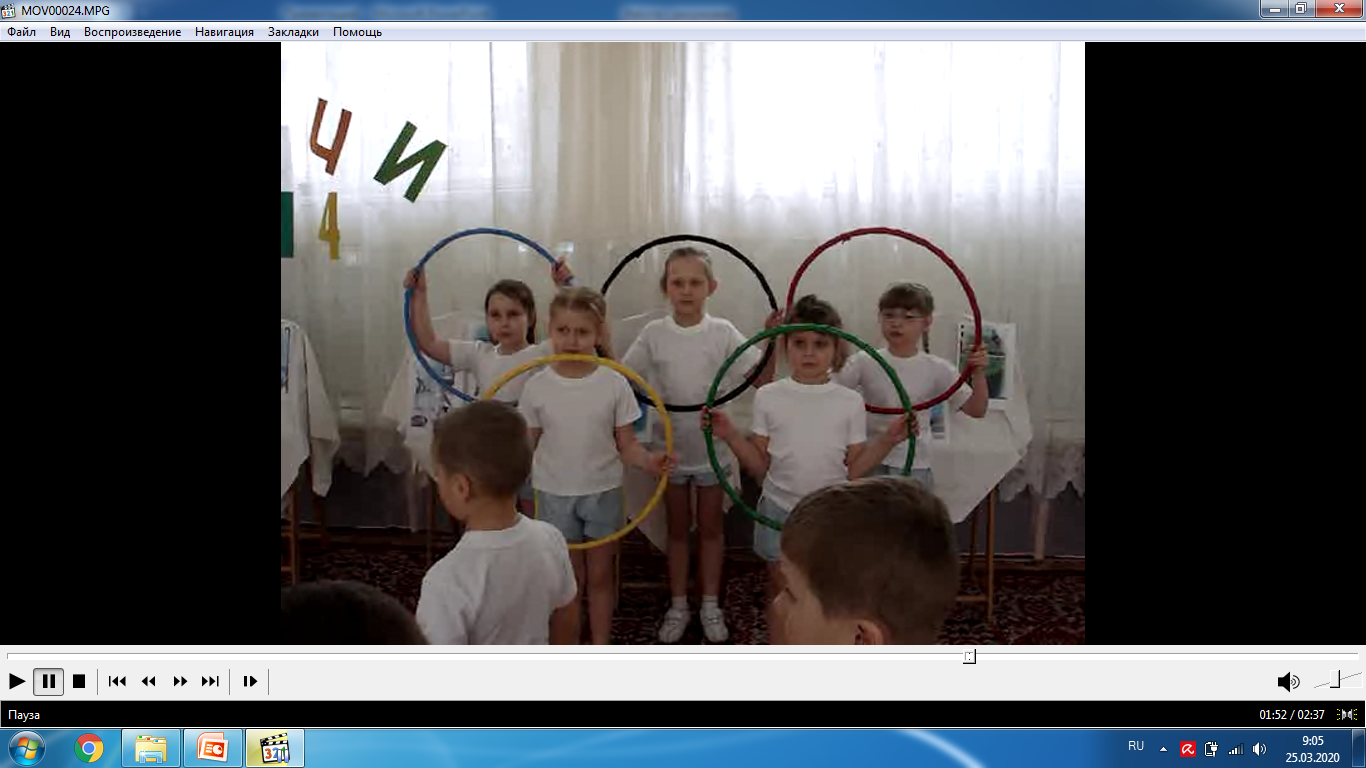 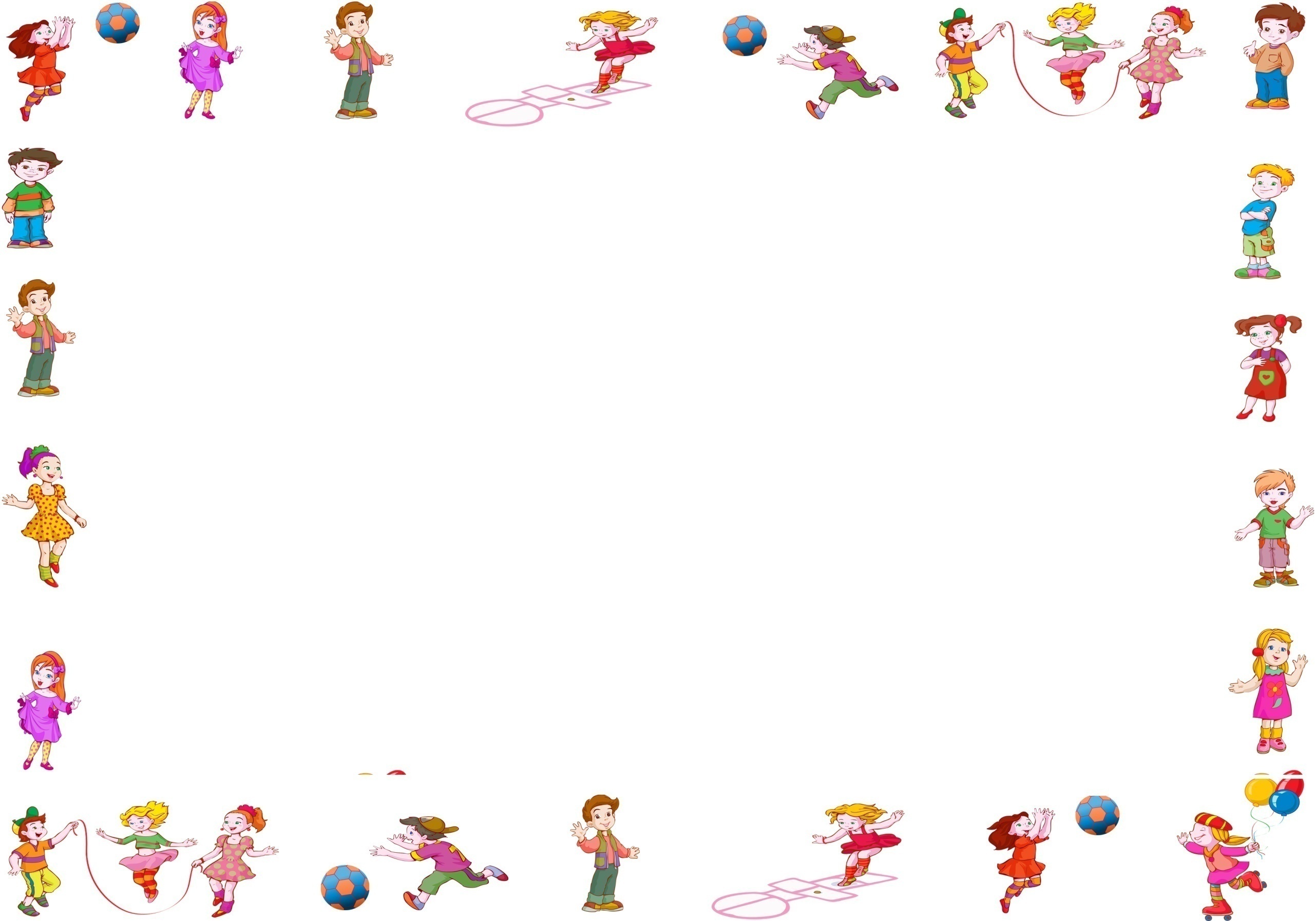 Спасибо за внимание
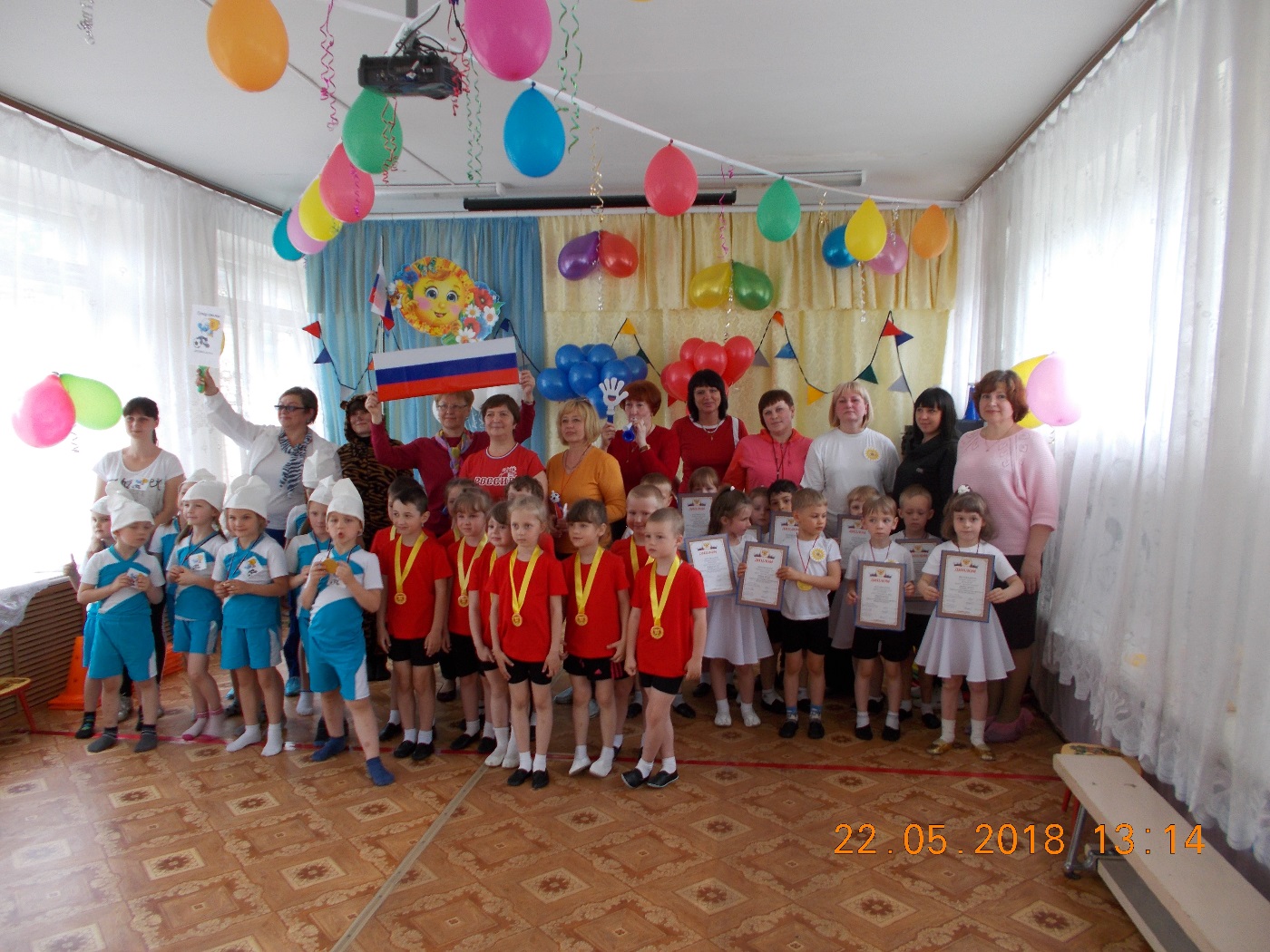